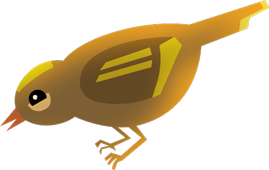 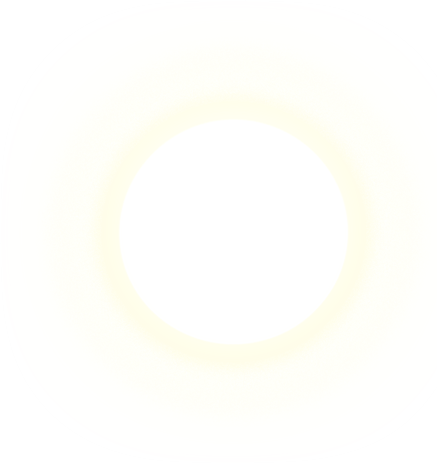 ВОТ ТАК МЫ ИГРАЕМ…
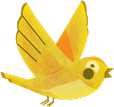 Введите сюда текст вопроса
Правильный ответ
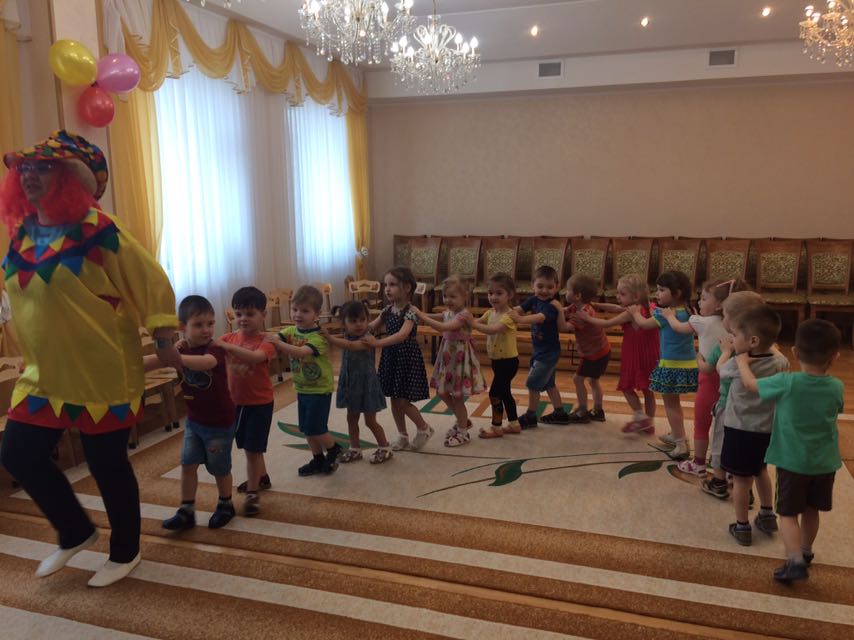 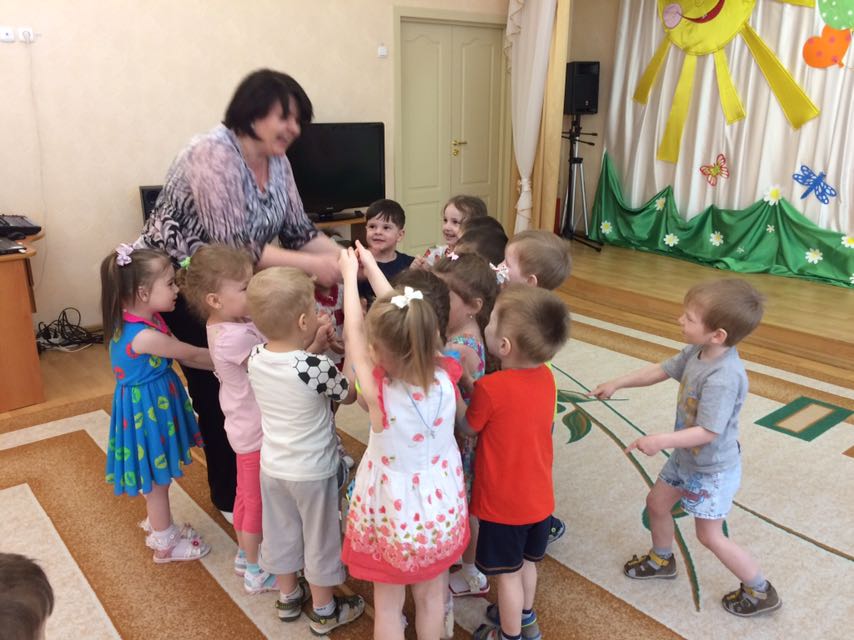 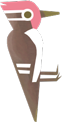 Неправильный ответ
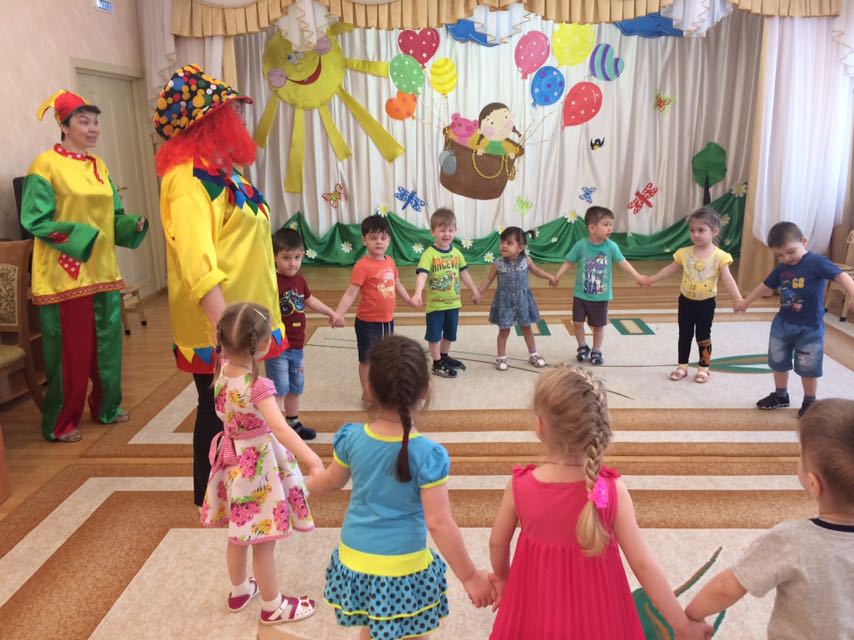 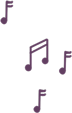 Неправильный ответ
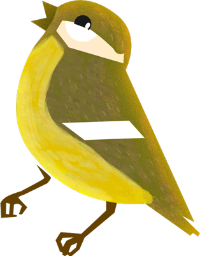 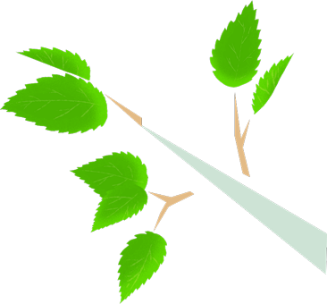 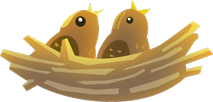 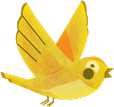 Мы делаем зарядку
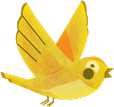 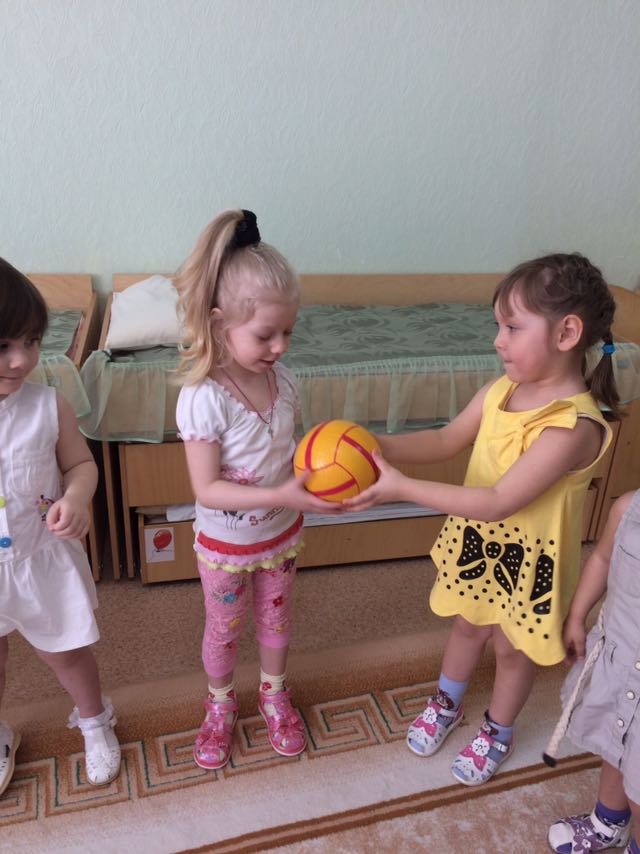 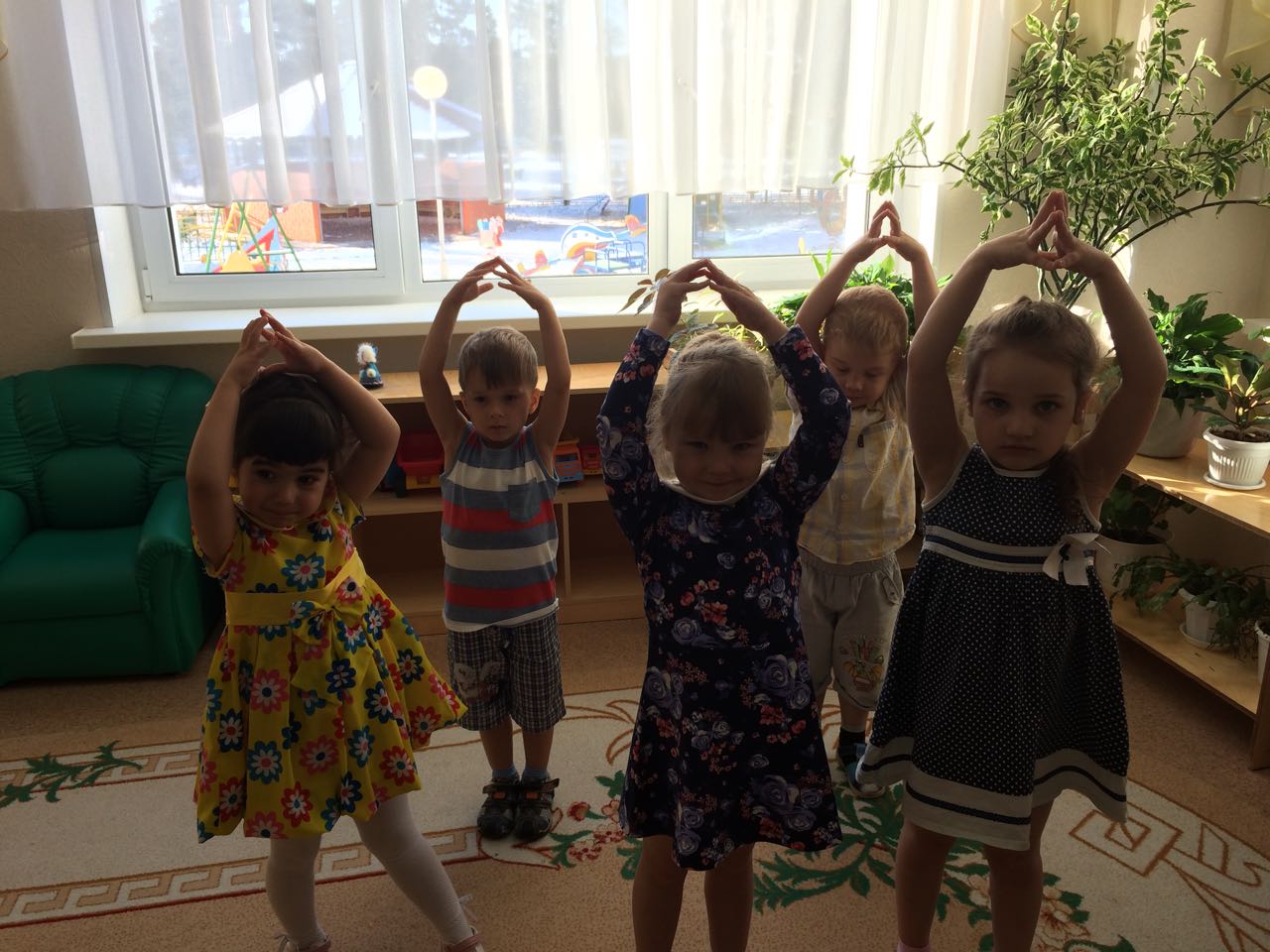 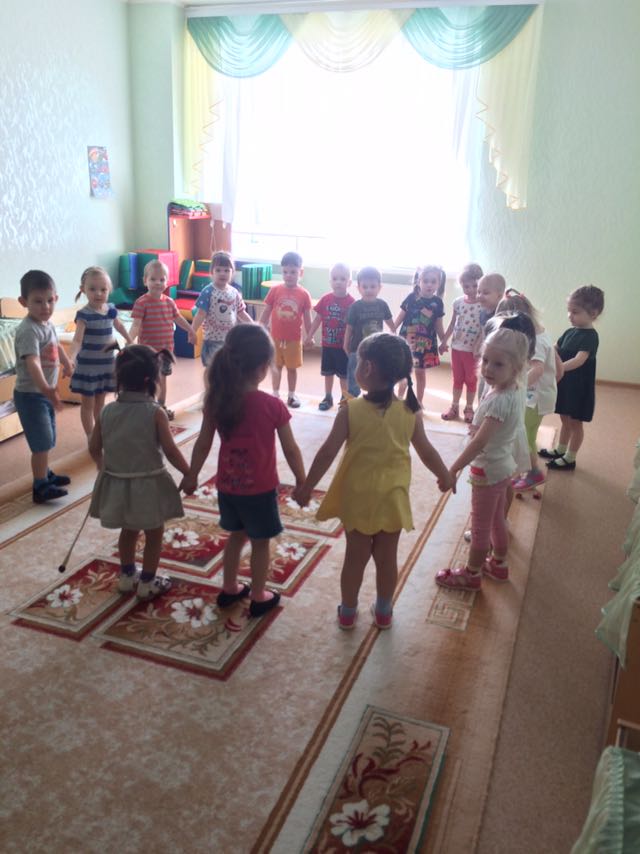 Введите сюда текст вопроса
Правильный ответ
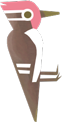 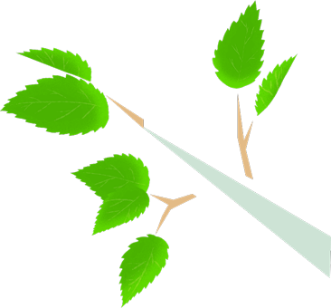 Неправильный ответ
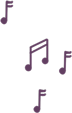 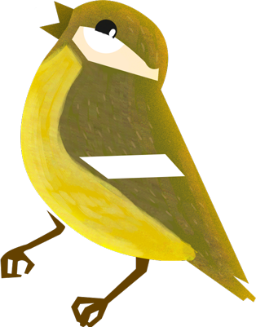 Неправильный ответ
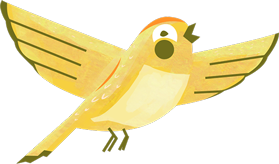 Родитель-дети- детский сад…
Подготовила воспитатель Абдурагимова З.И.
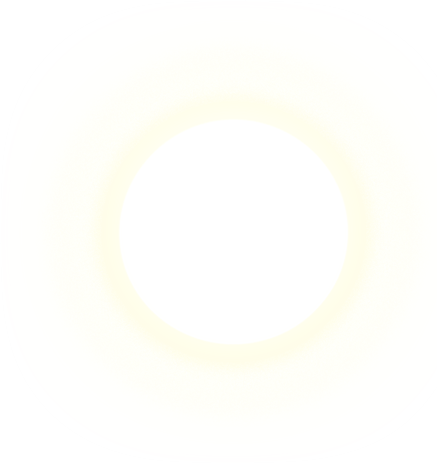 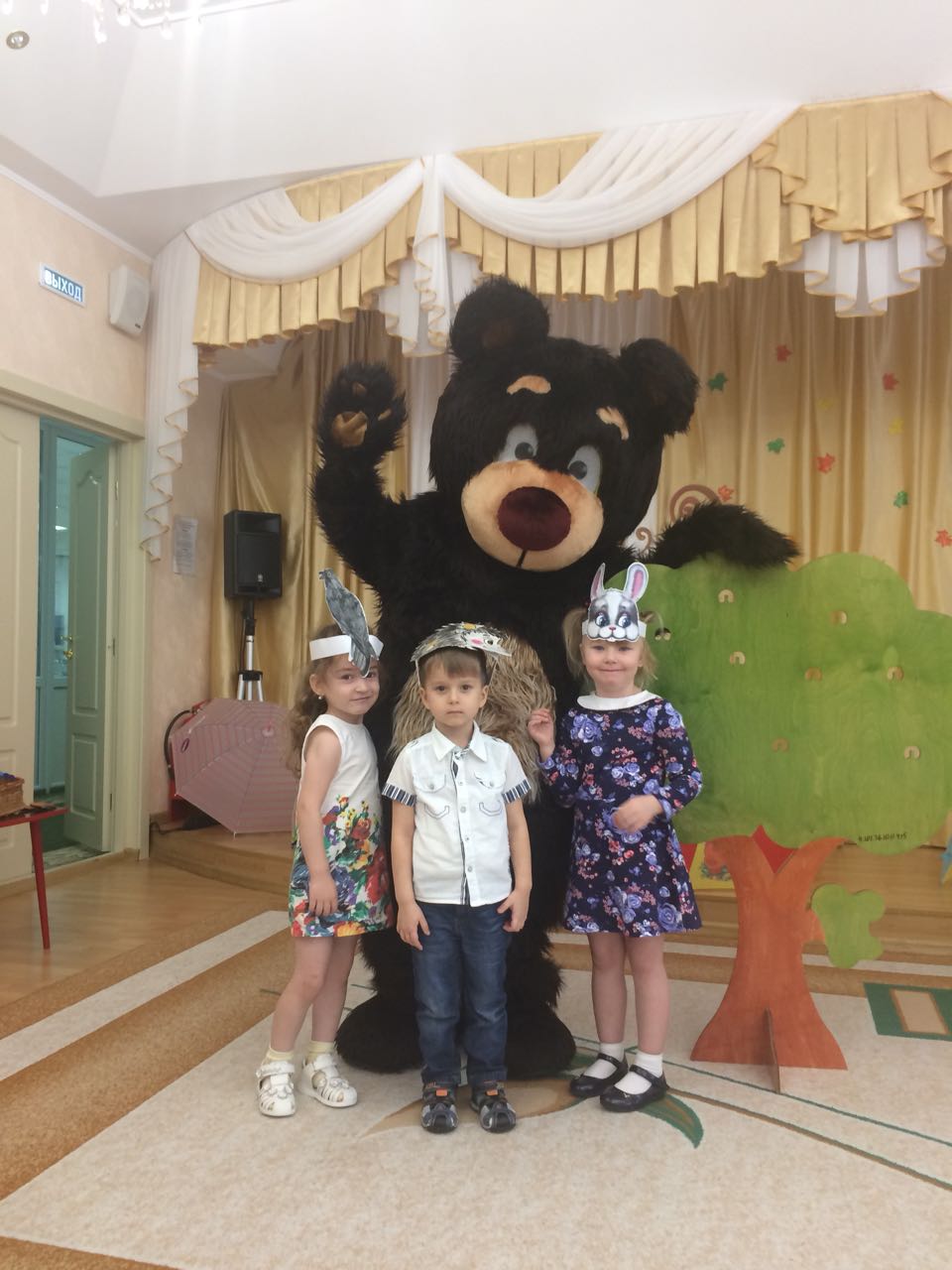 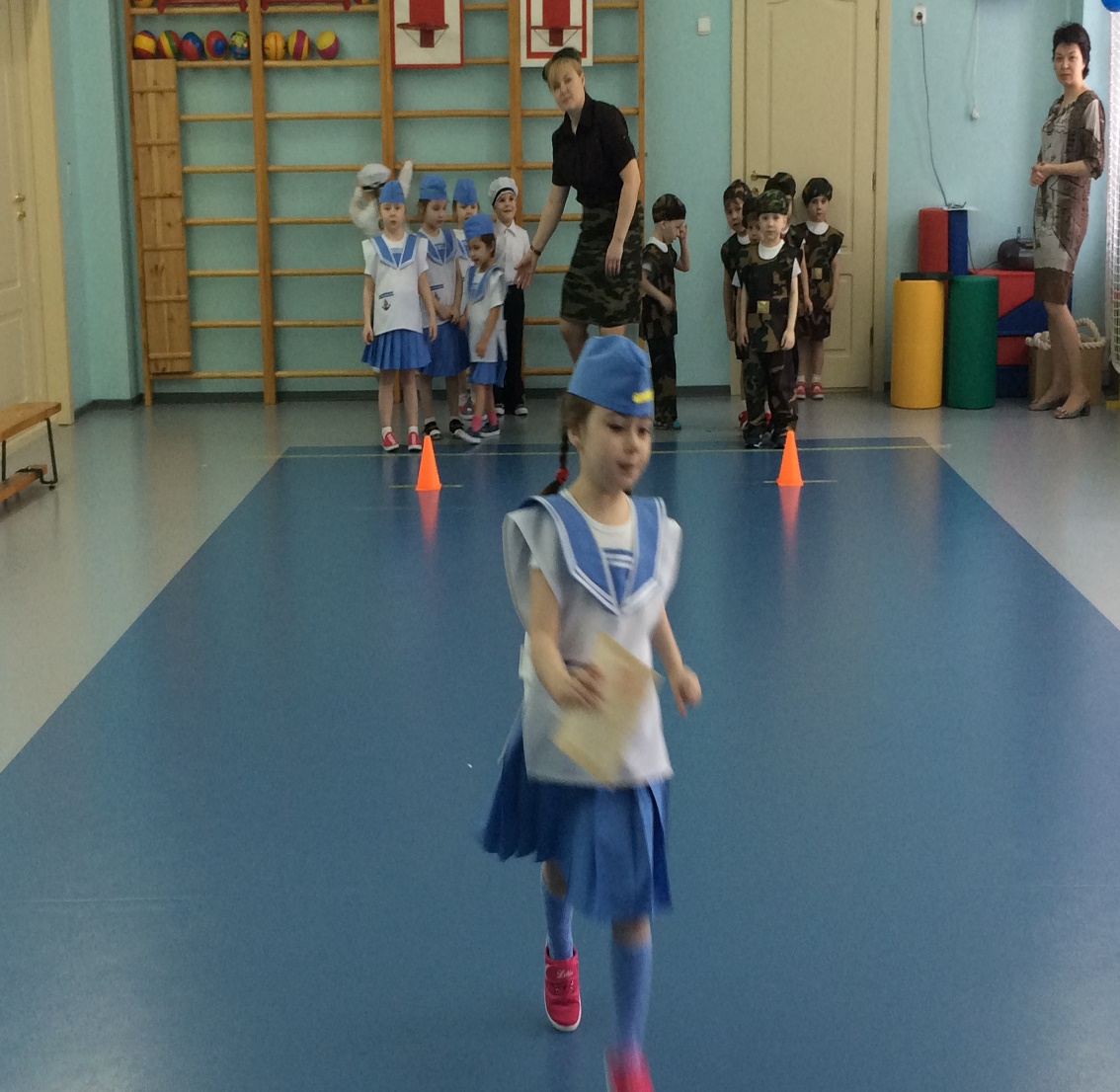 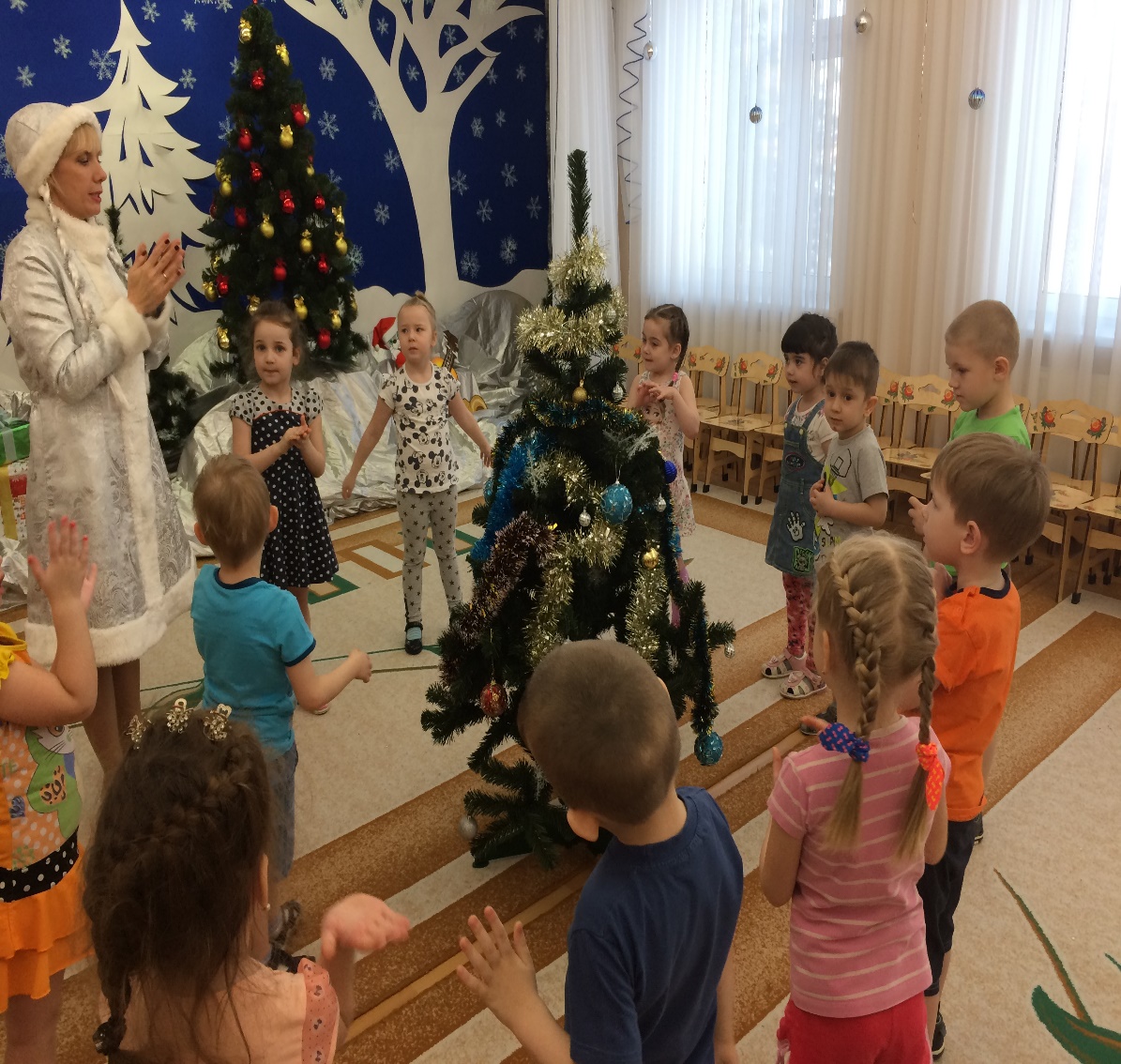 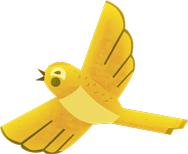 Введите сюда текст вопроса
Правильный ответ
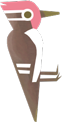 Неправильный ответ
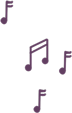 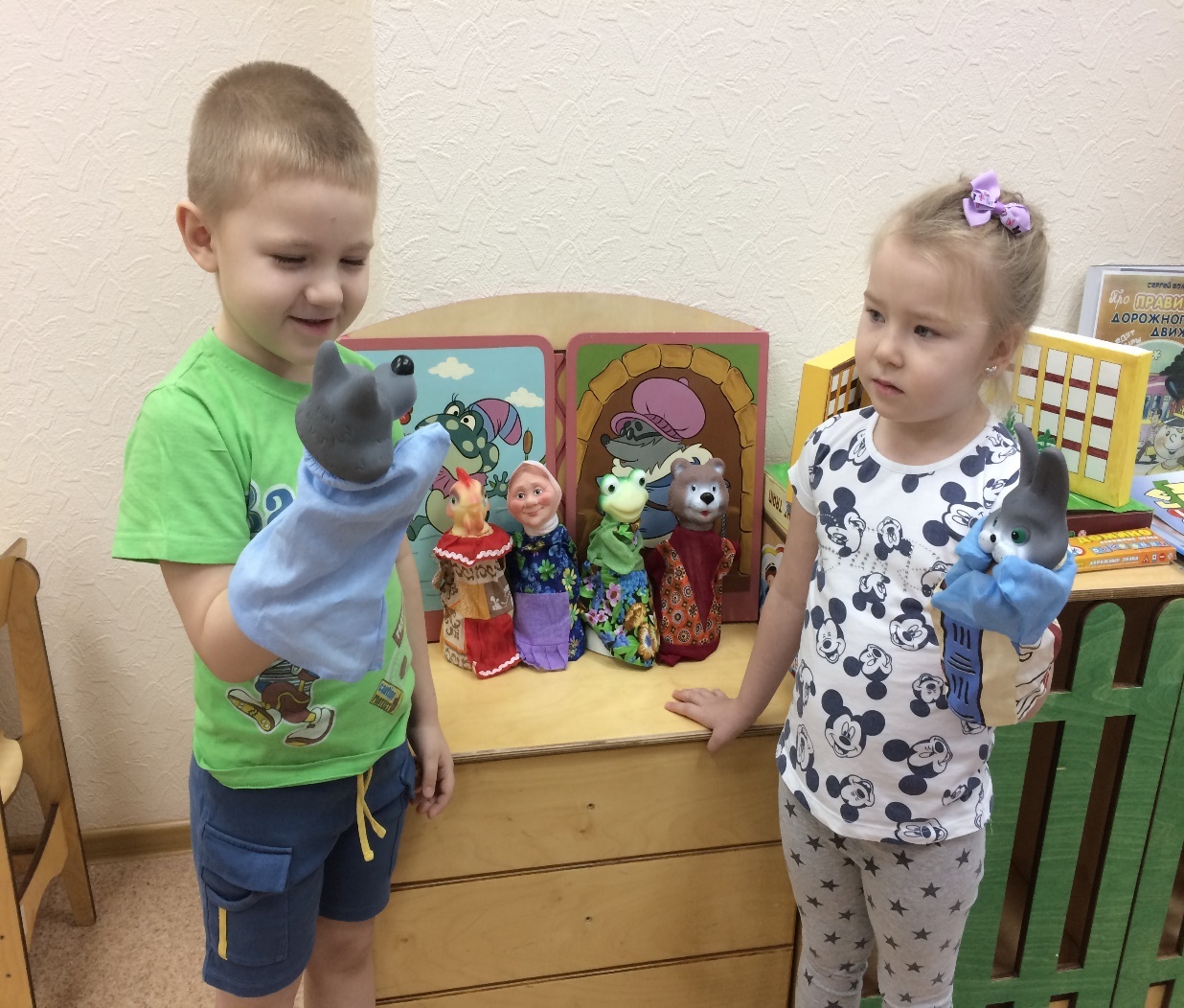 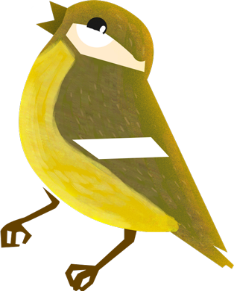 Неправильный ответ
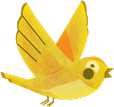 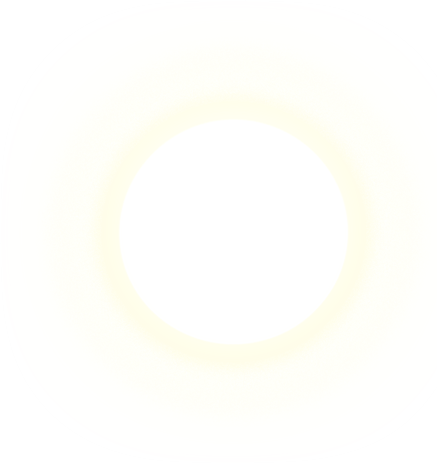 Мы за здоровый образ жизни!
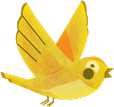 Введите сюда текст вопроса
Правильный ответ
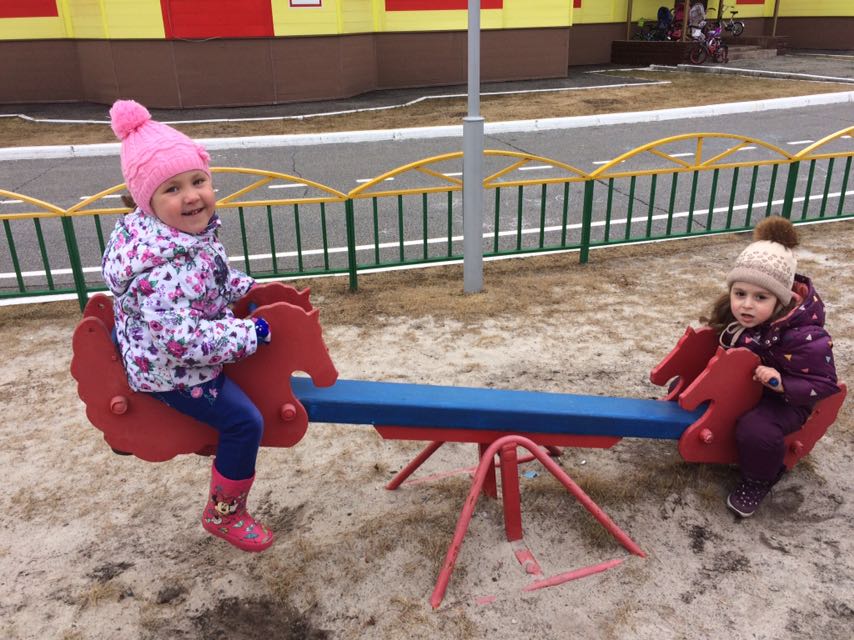 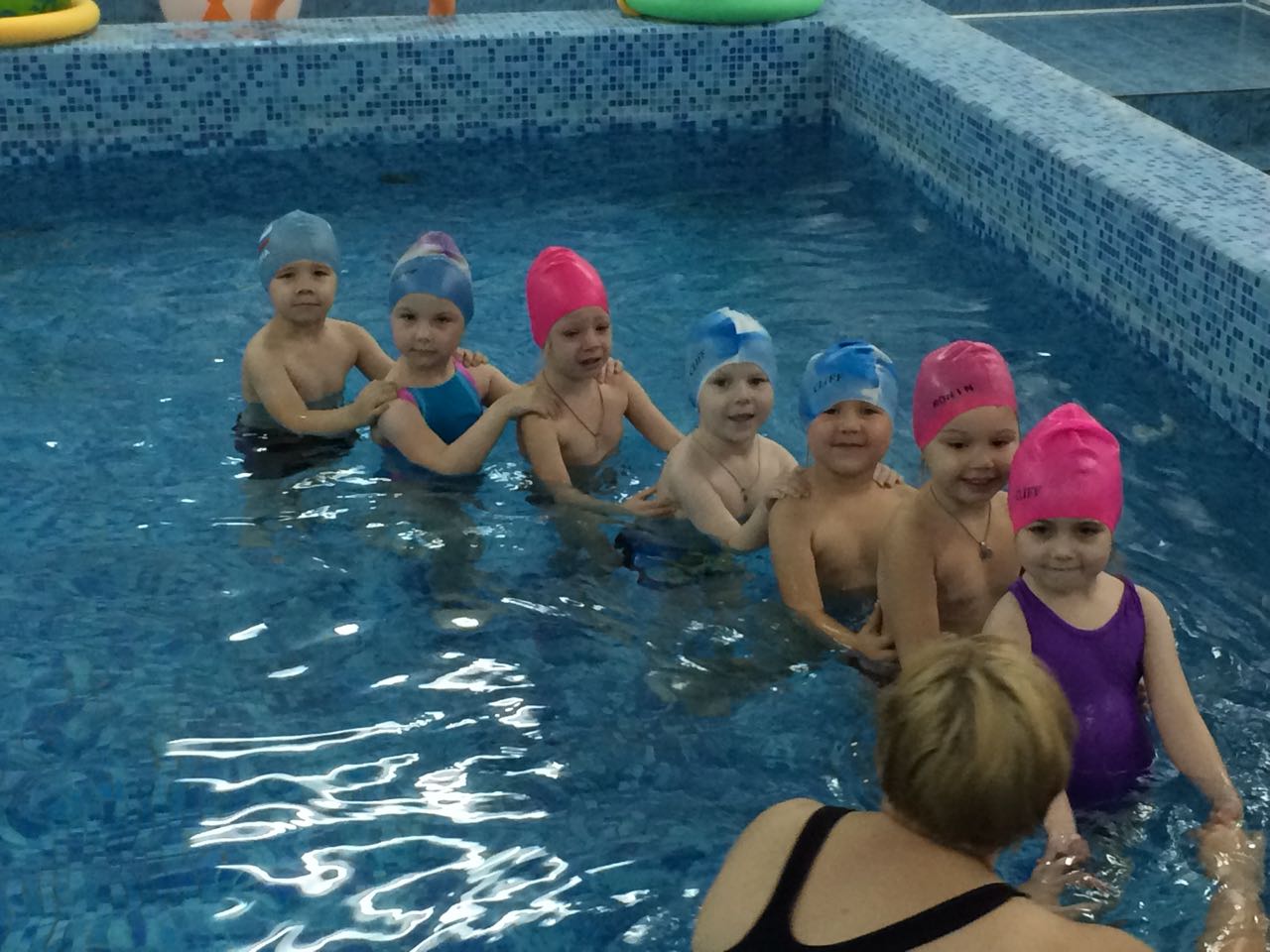 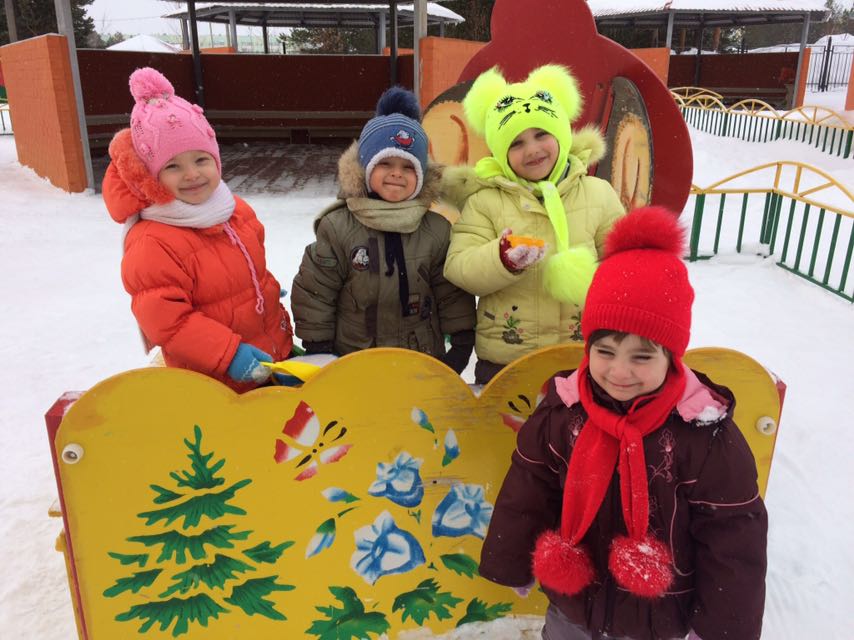 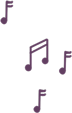 Неправильный ответ
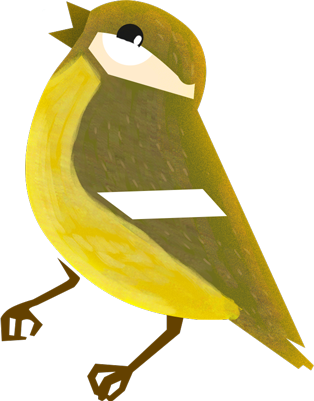 Неправильный ответ
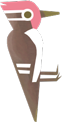 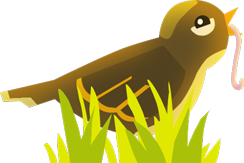 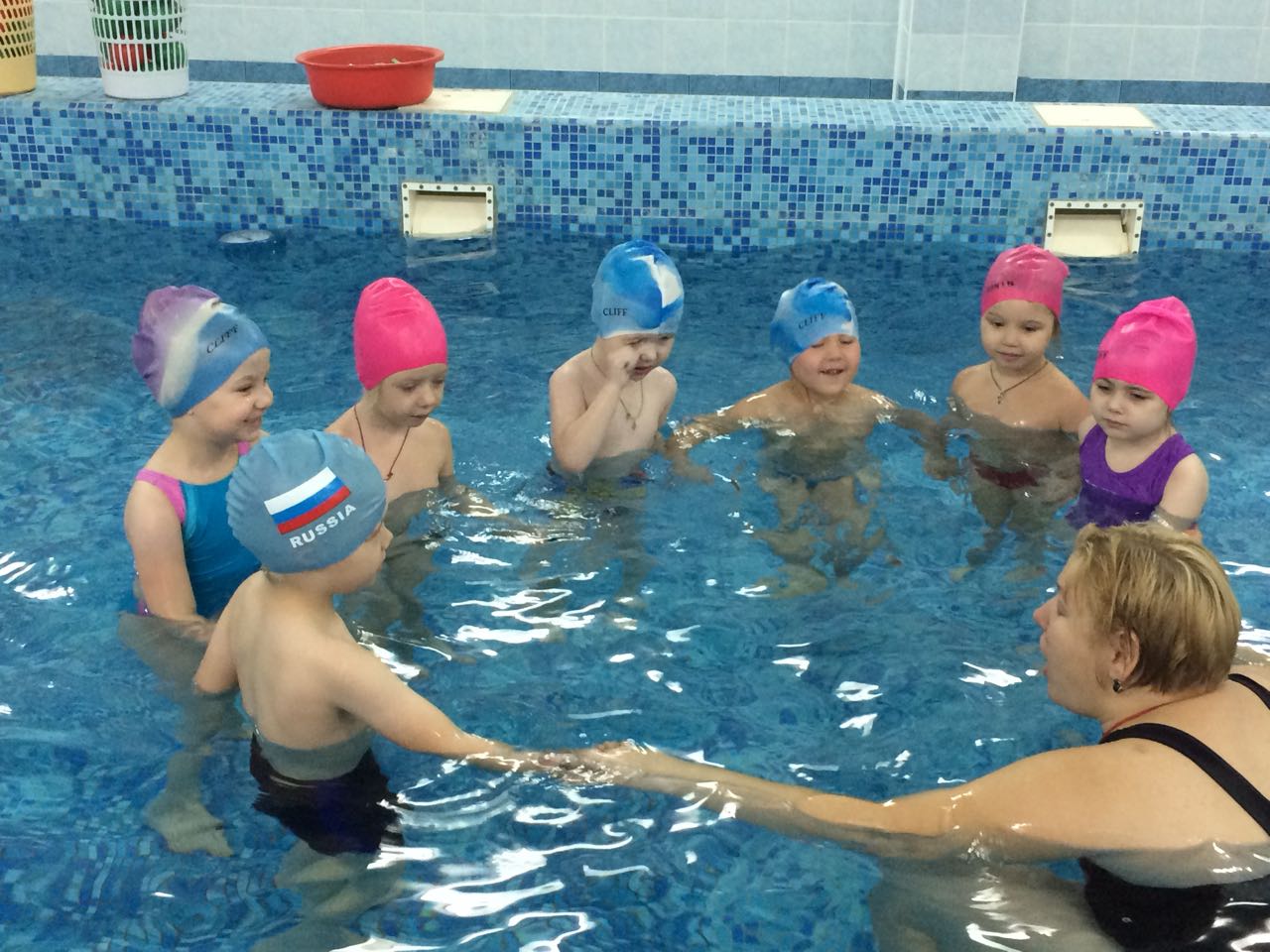 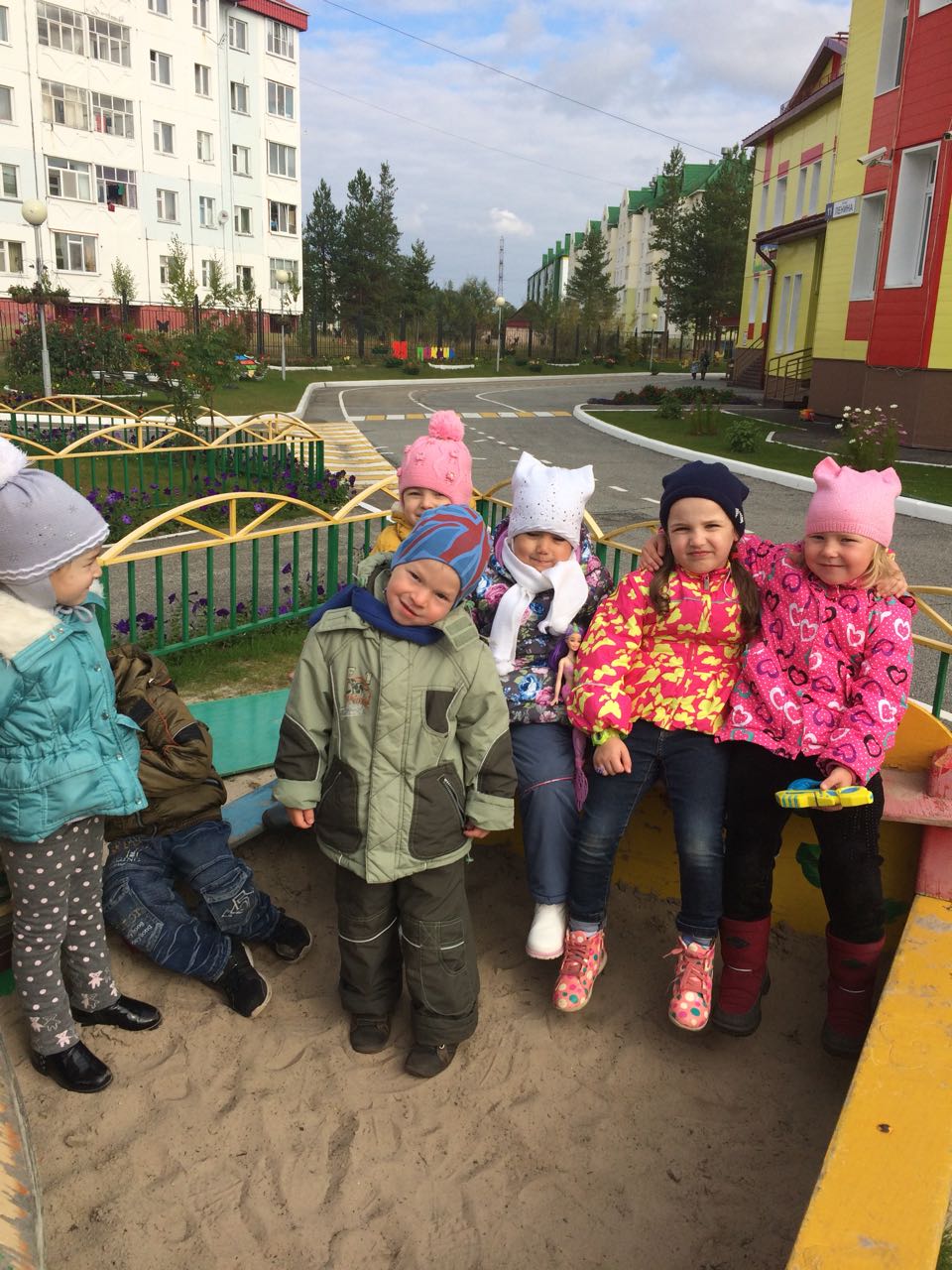 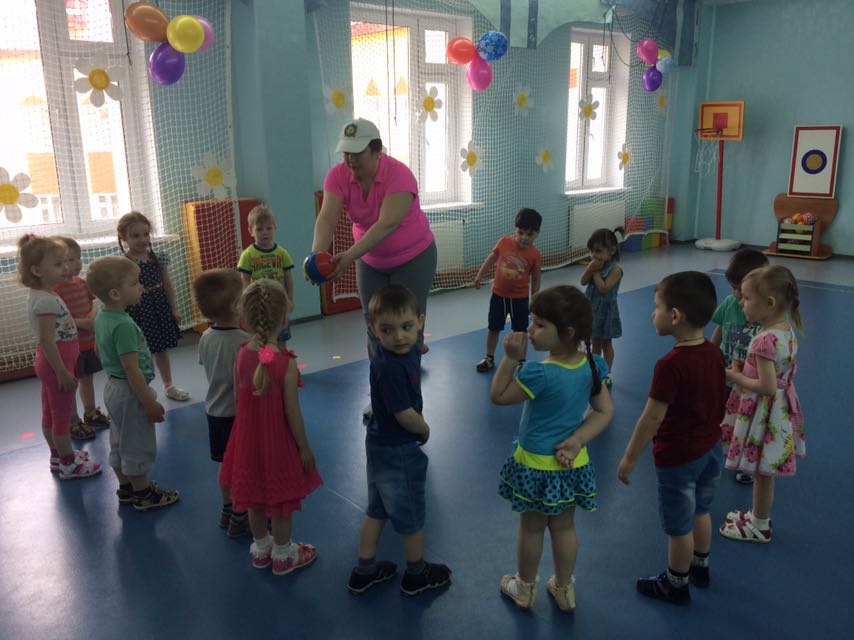 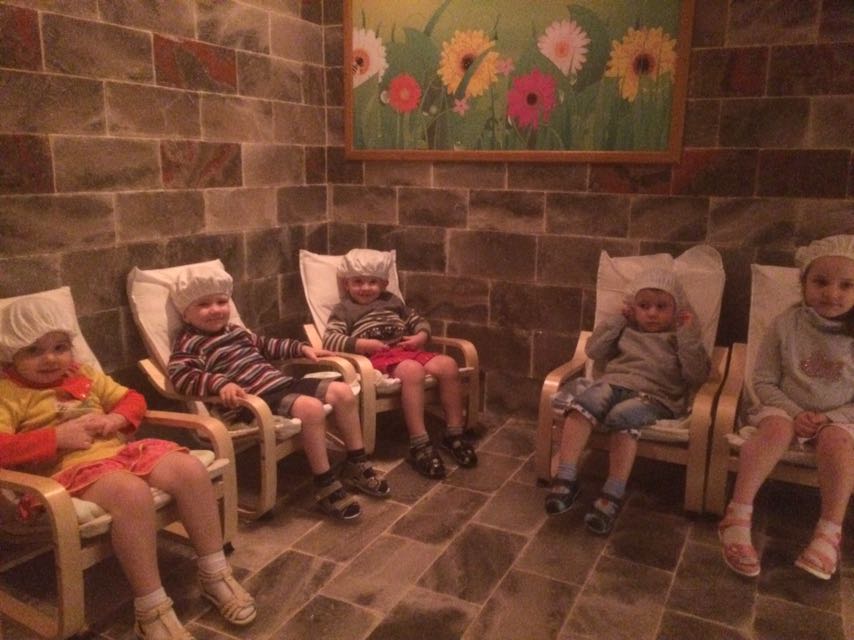 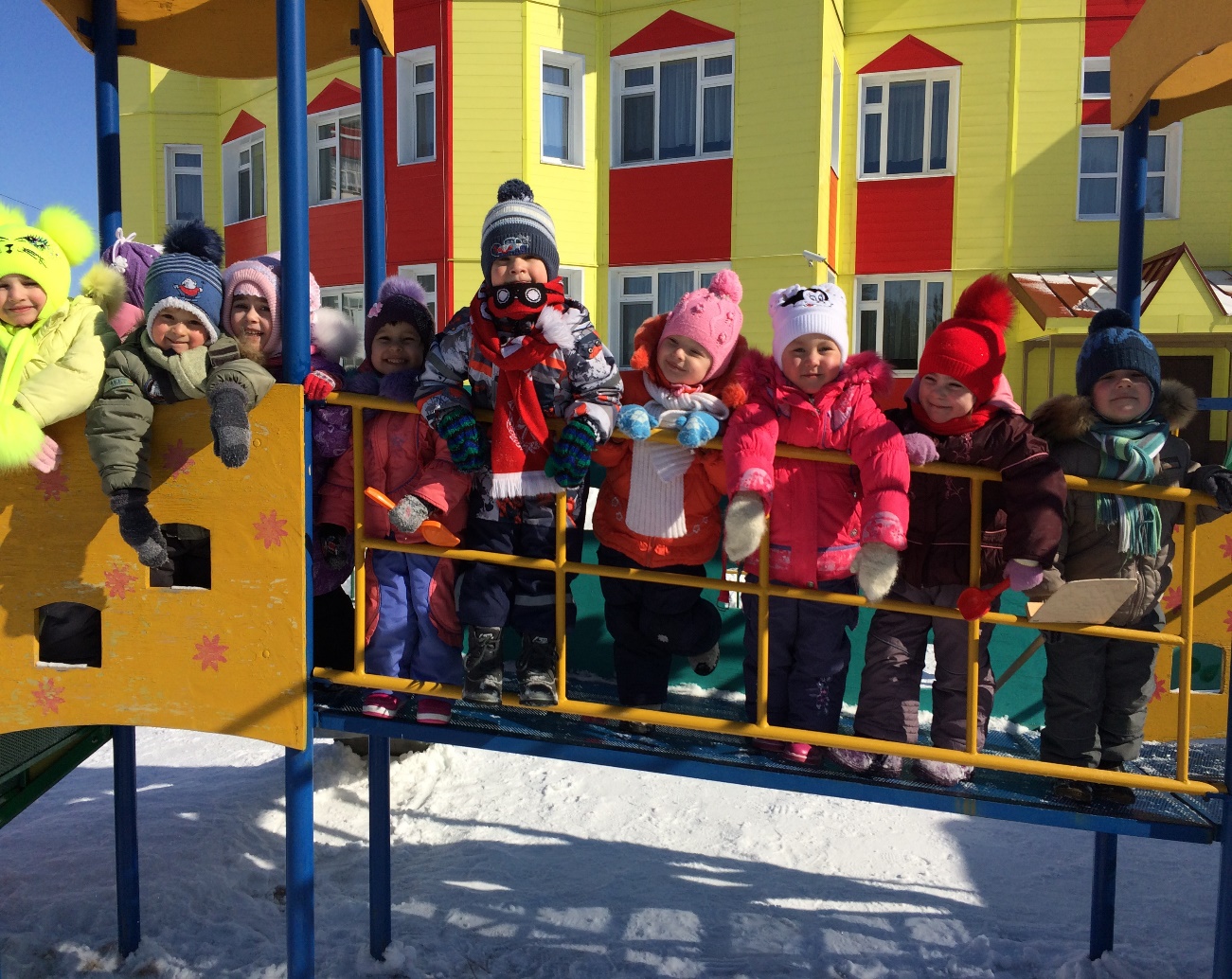 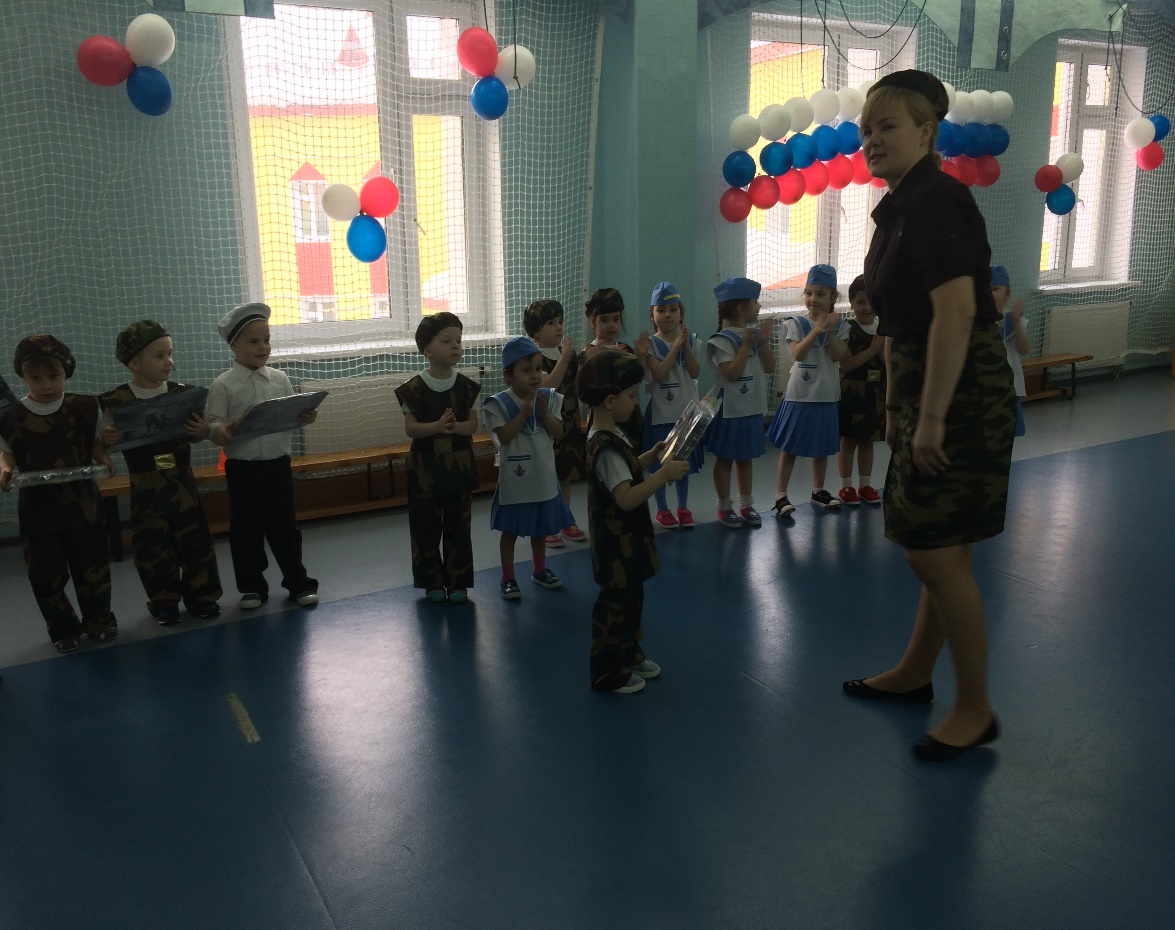 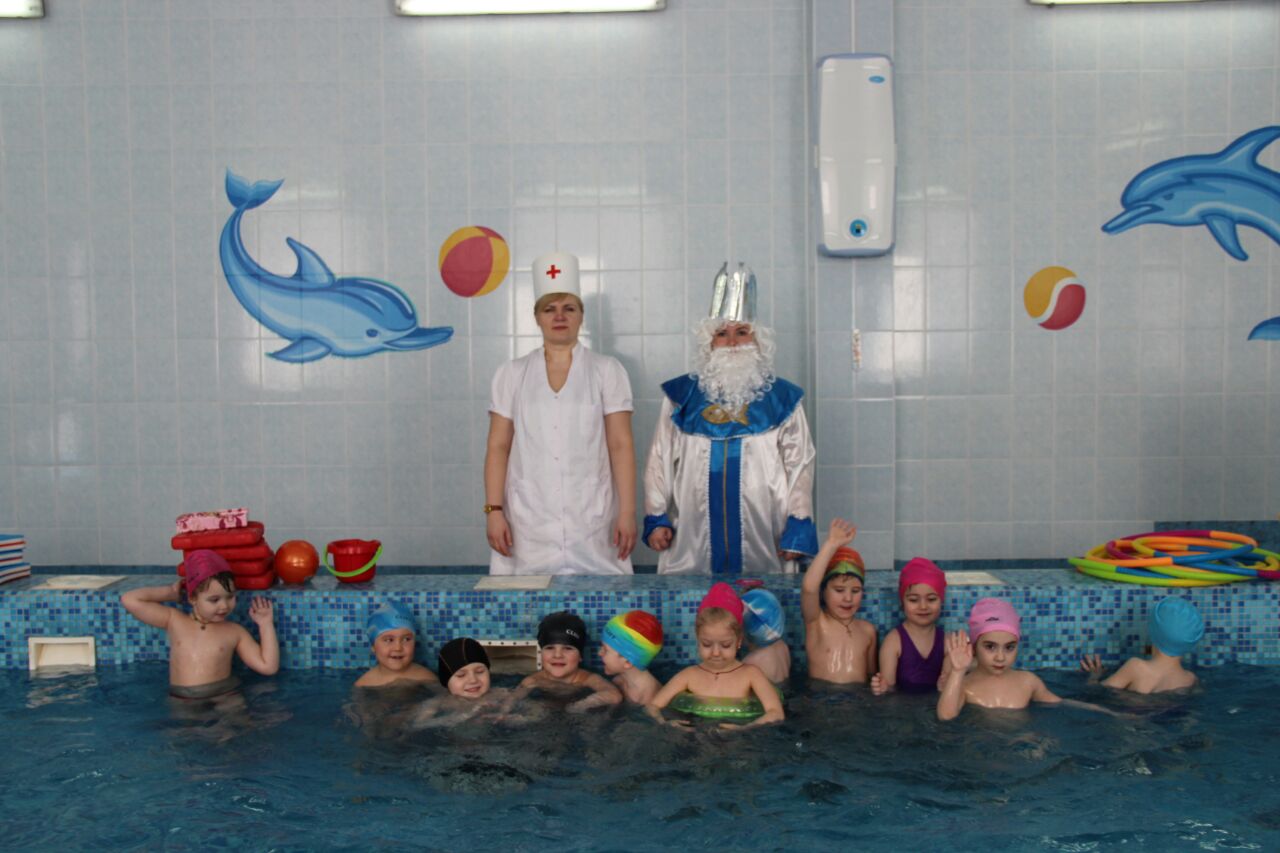 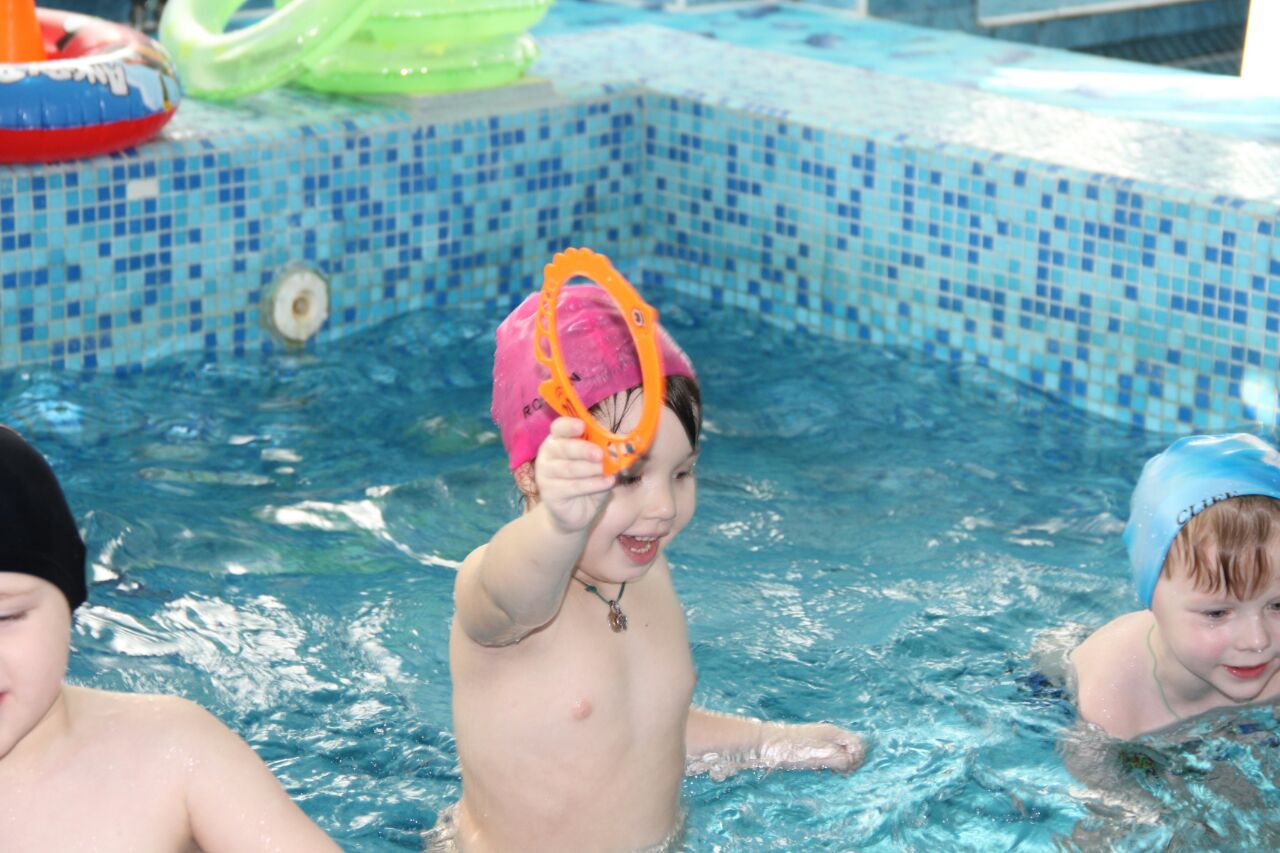 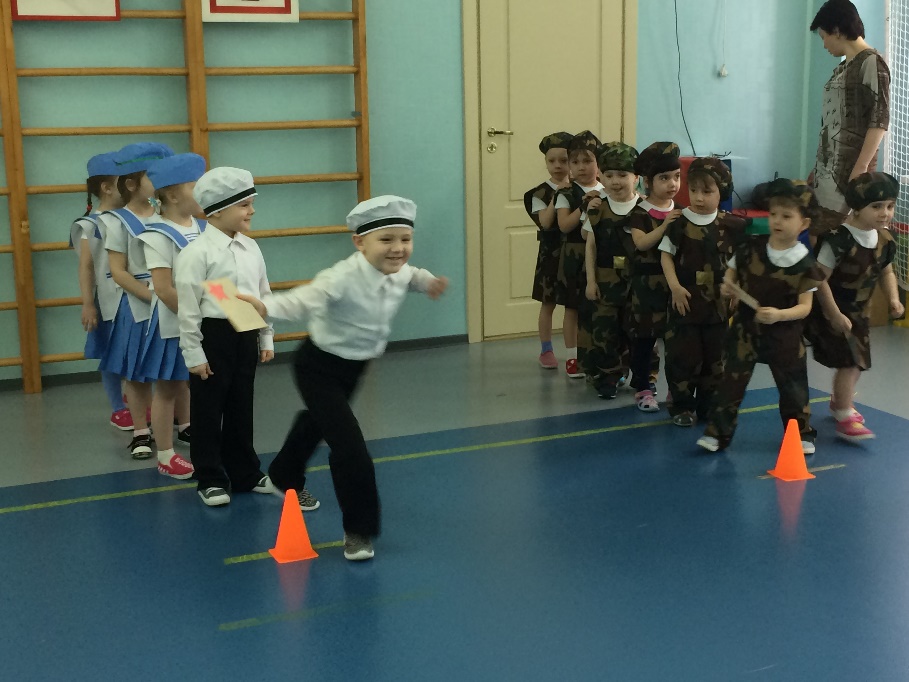 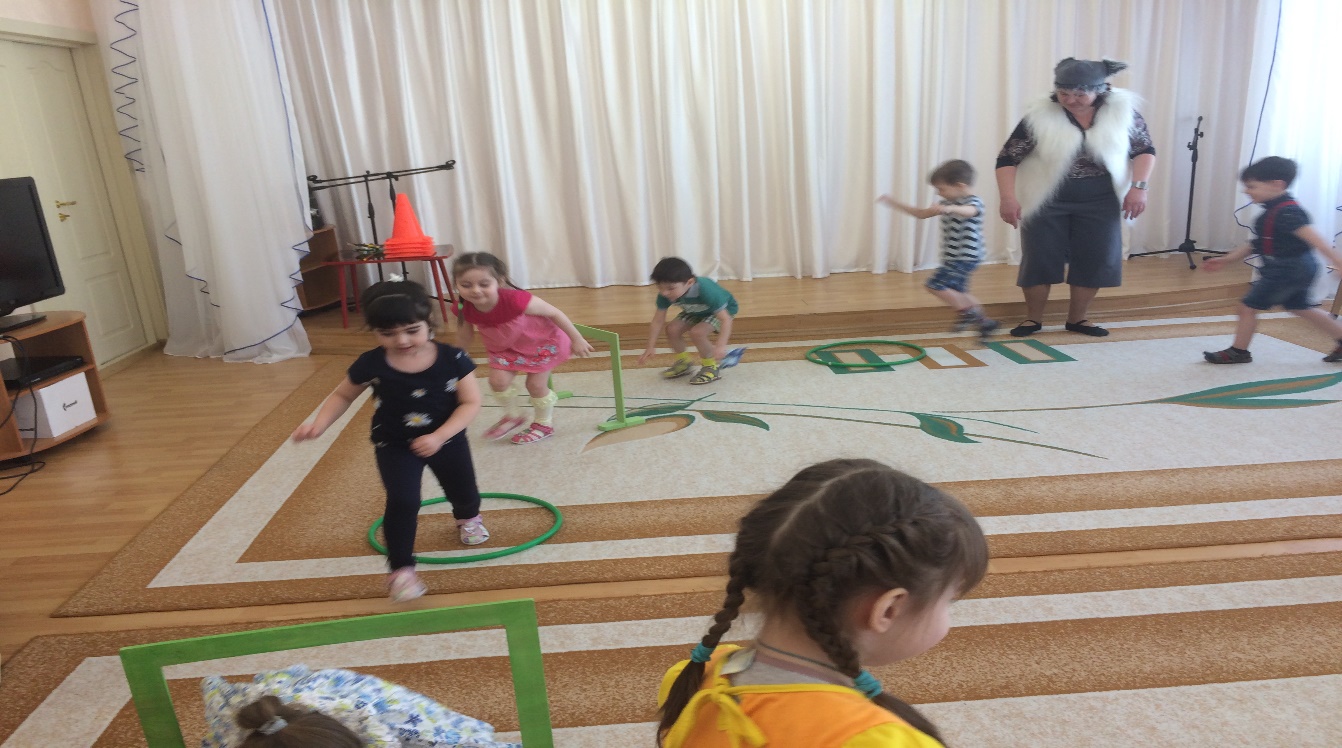 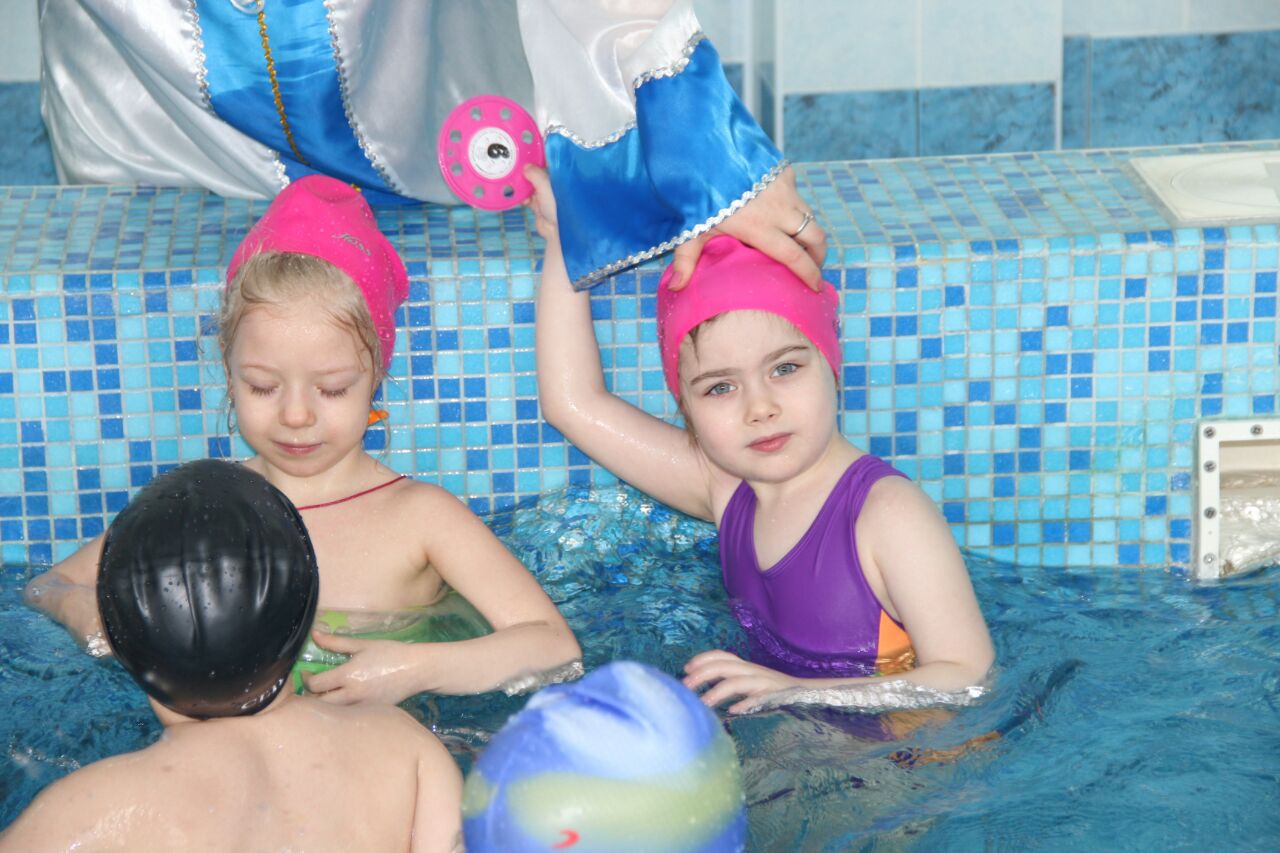 Каждый день-как праздник!!!
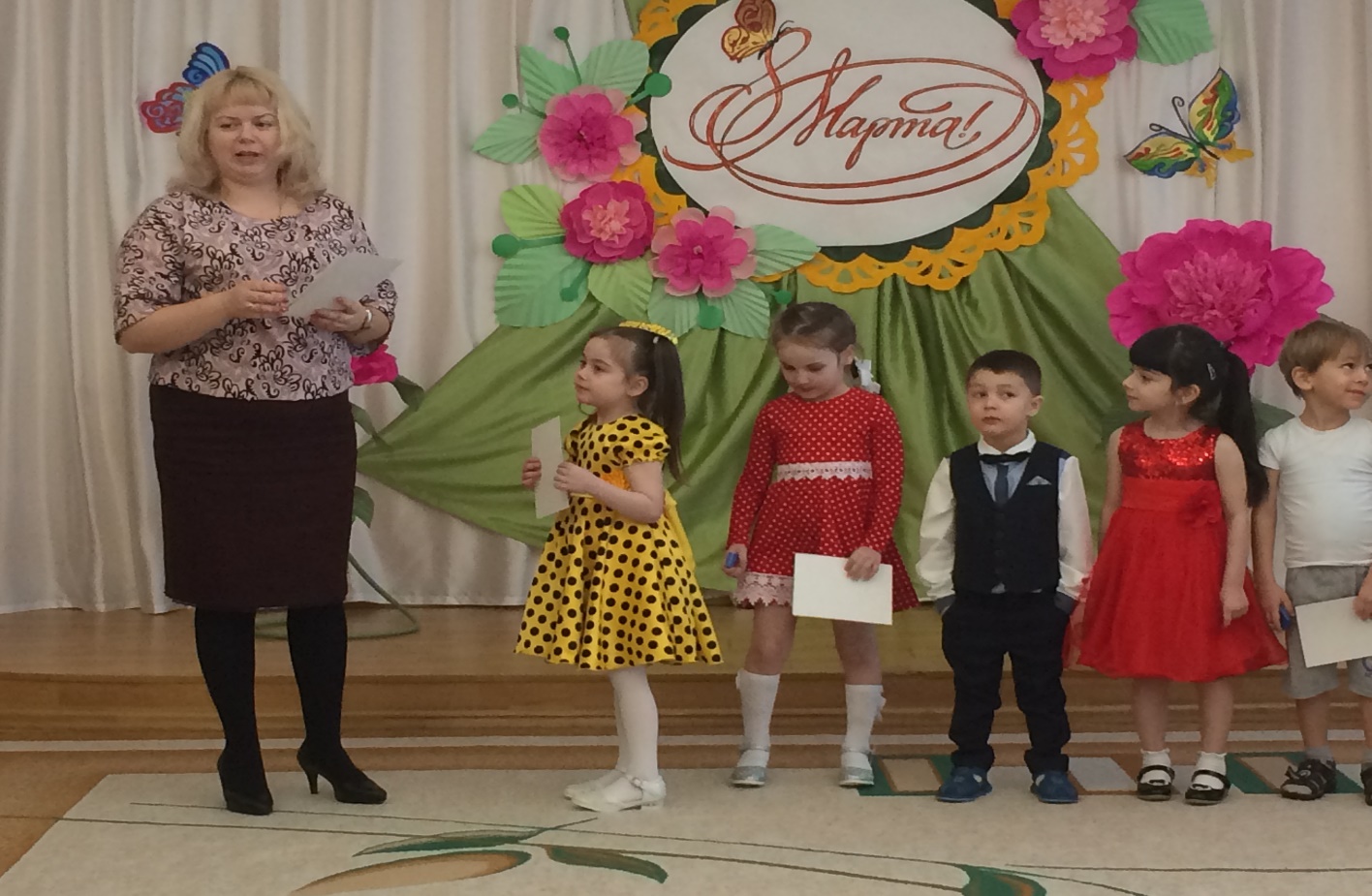 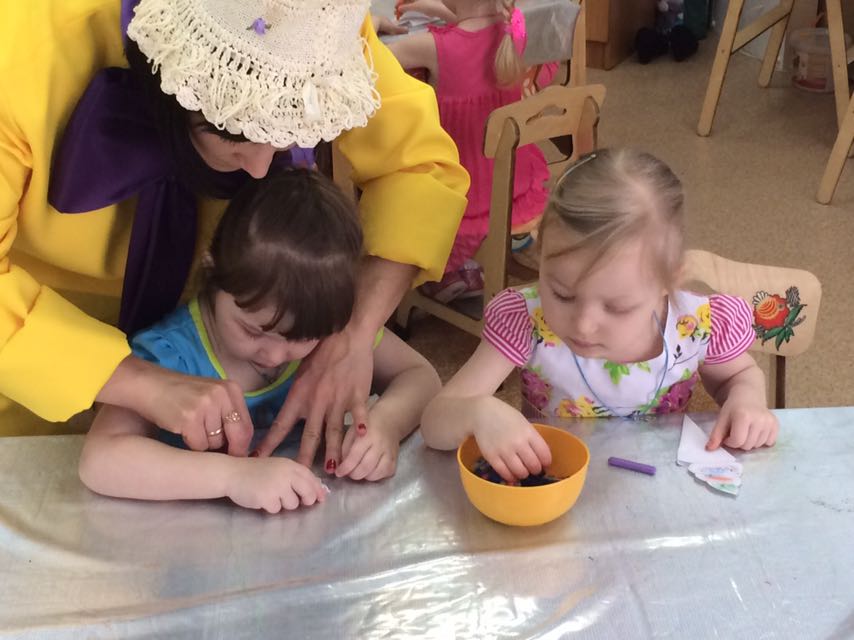 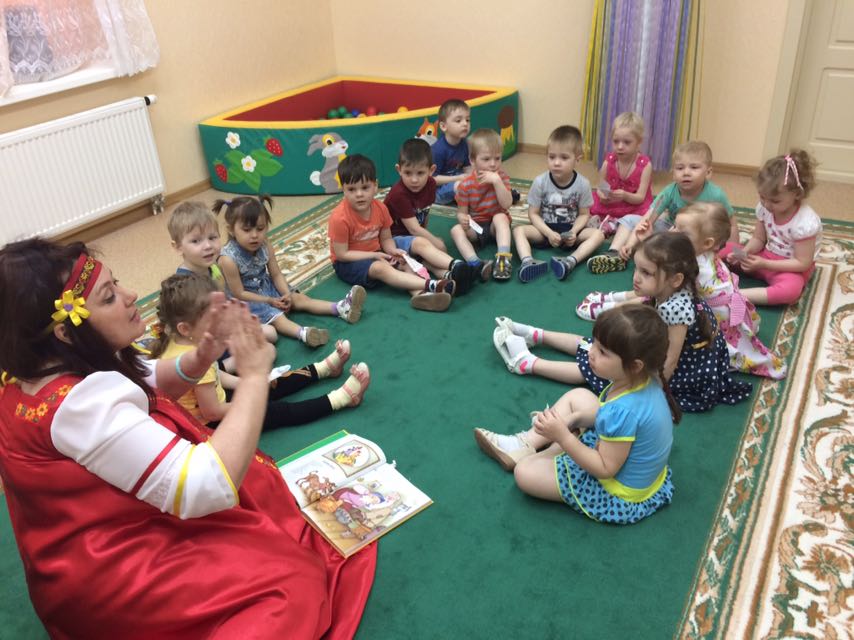 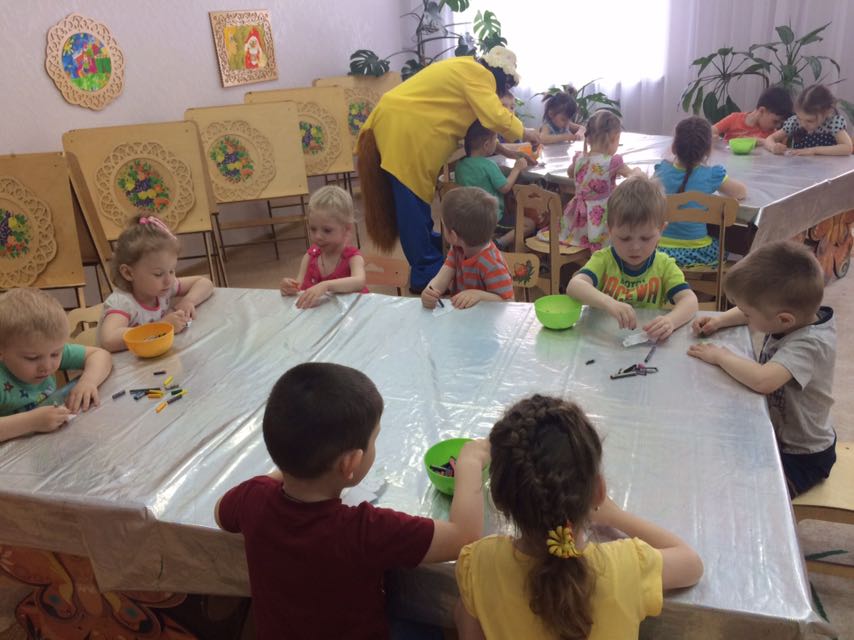 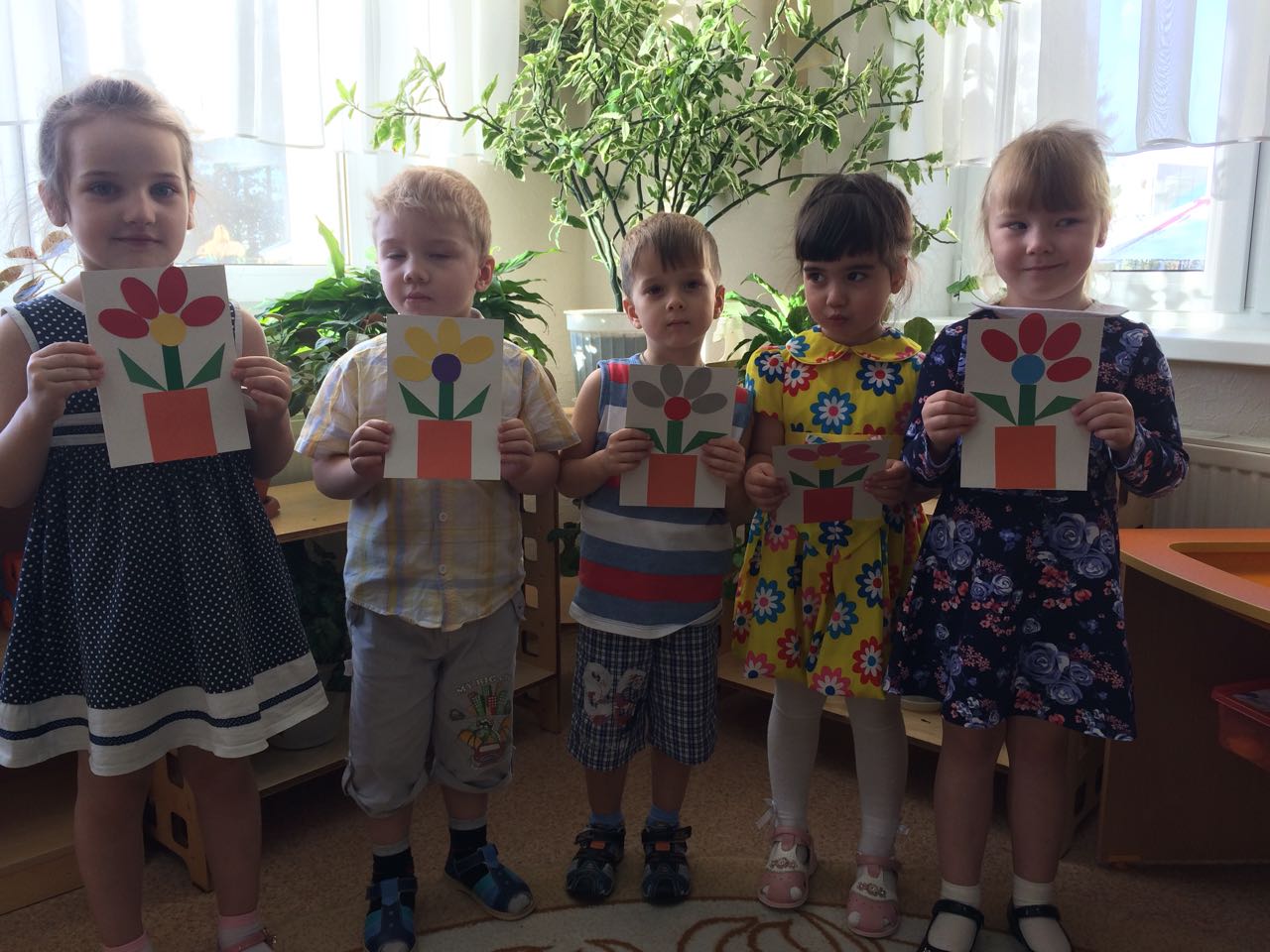 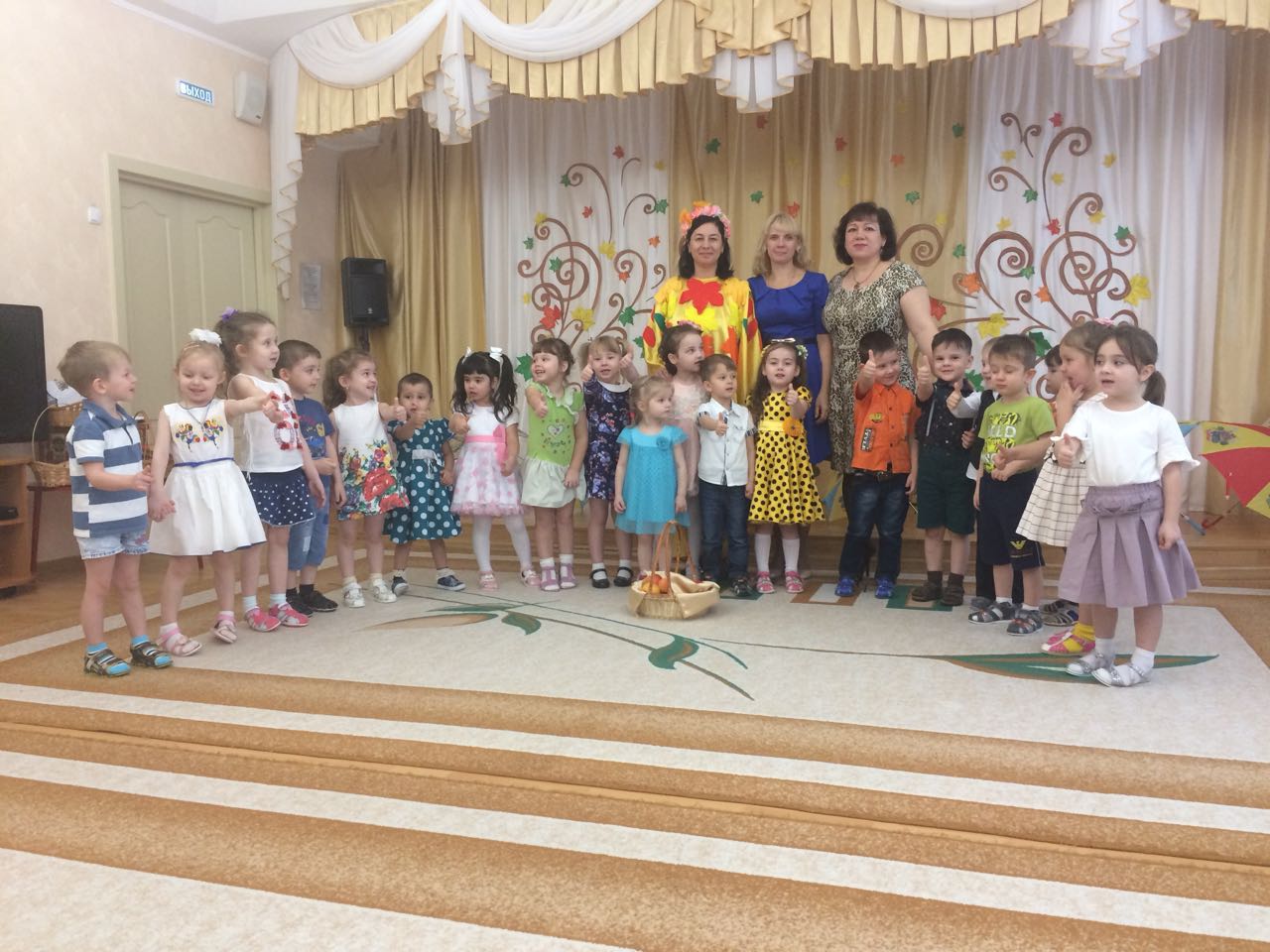 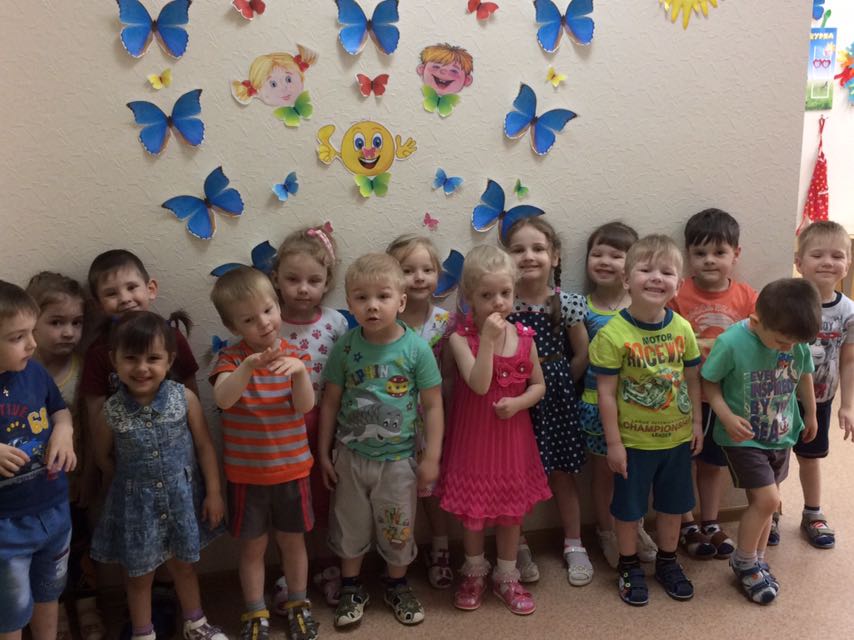 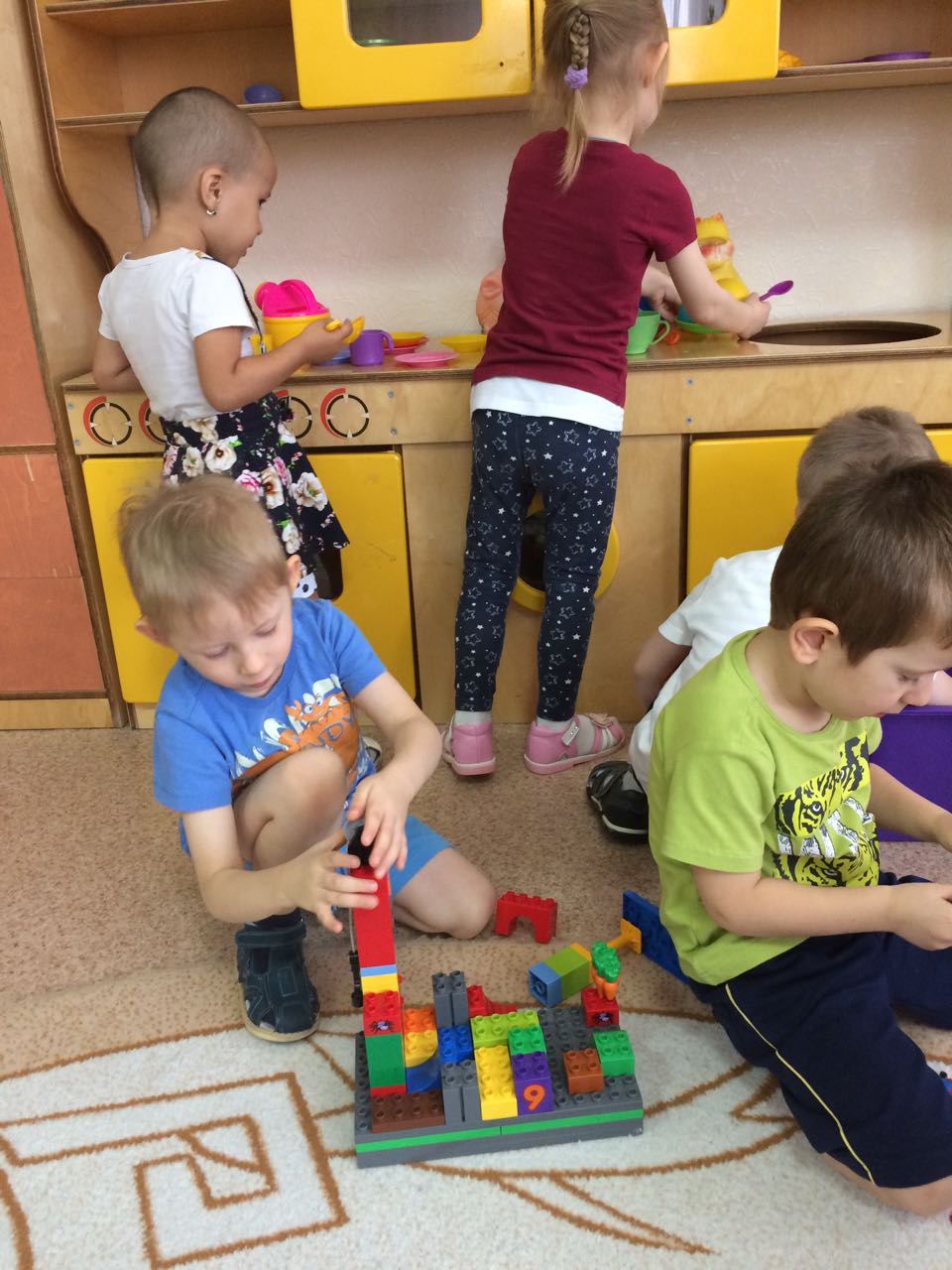 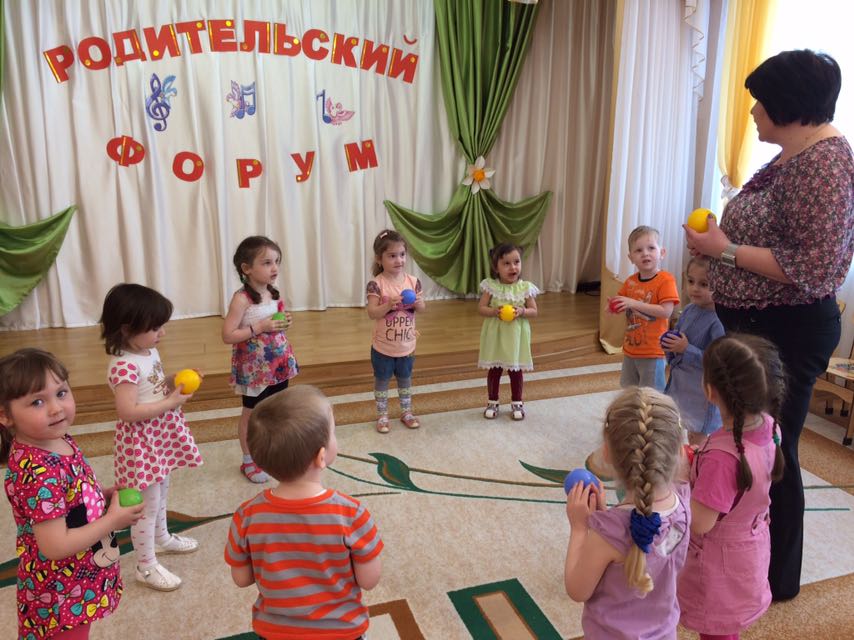 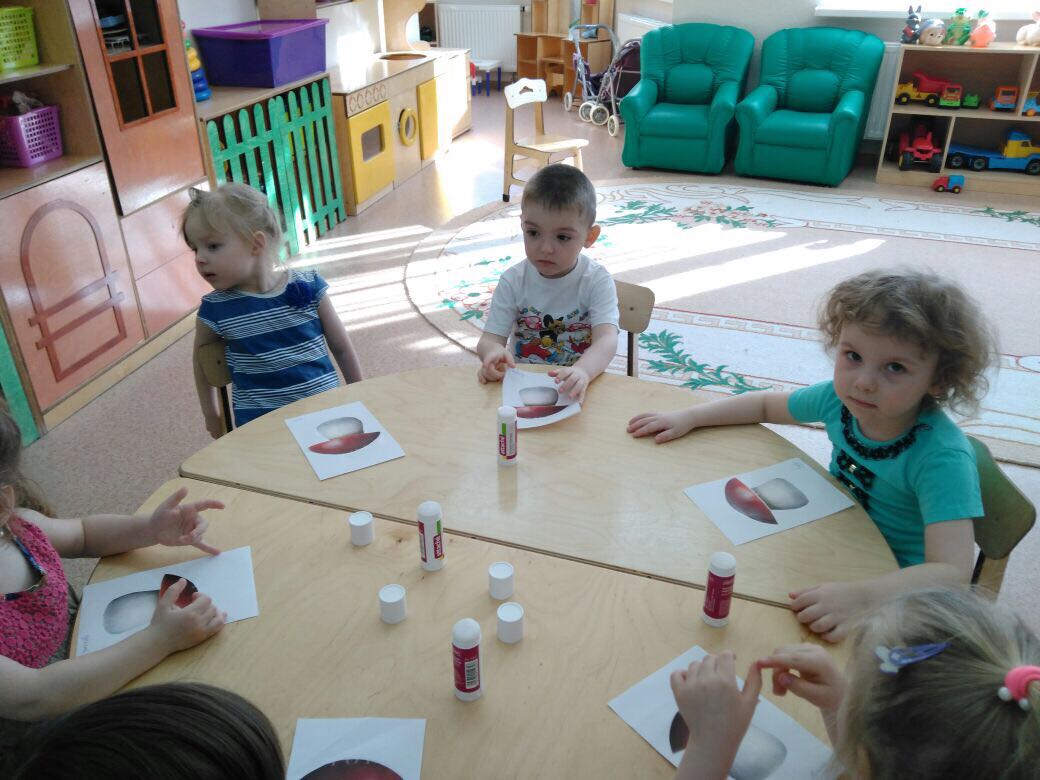 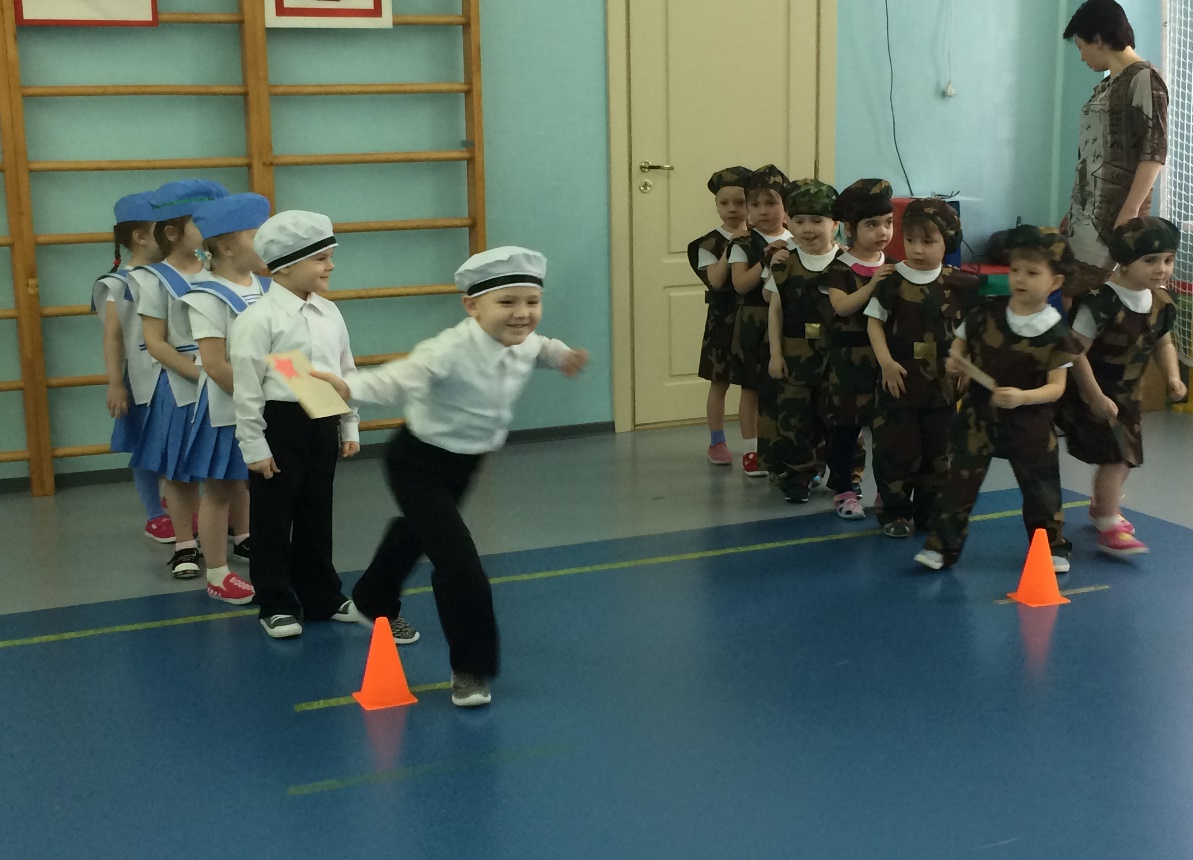 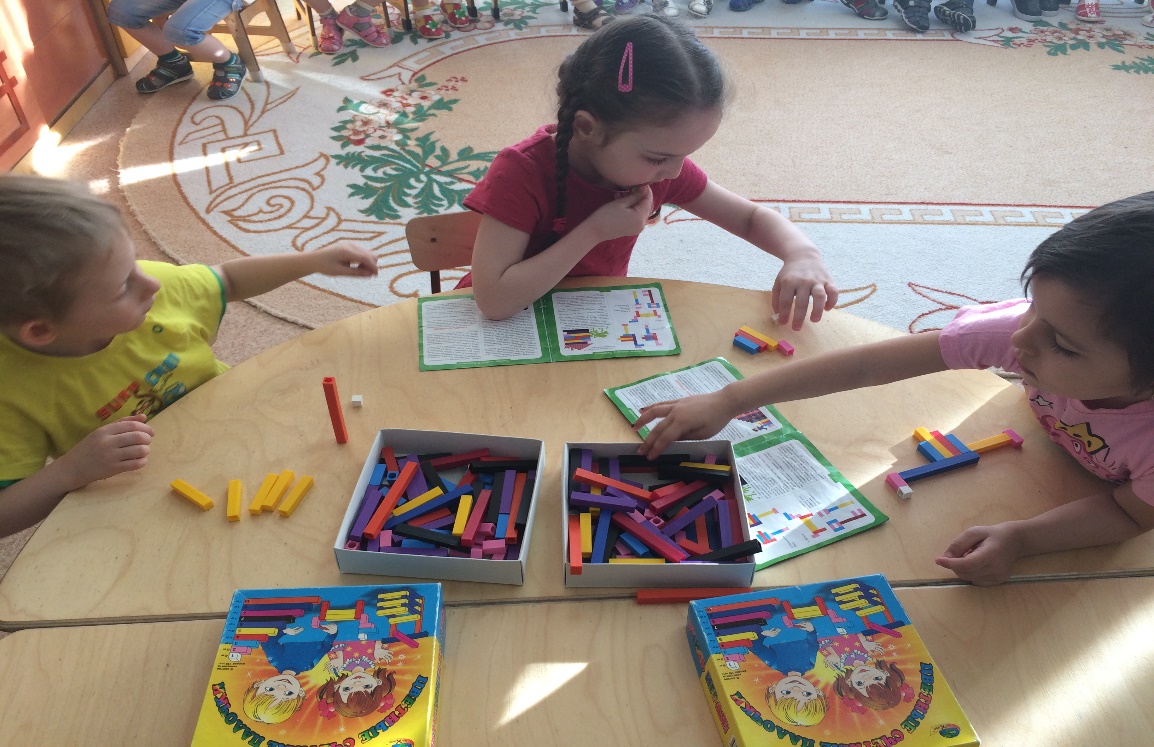 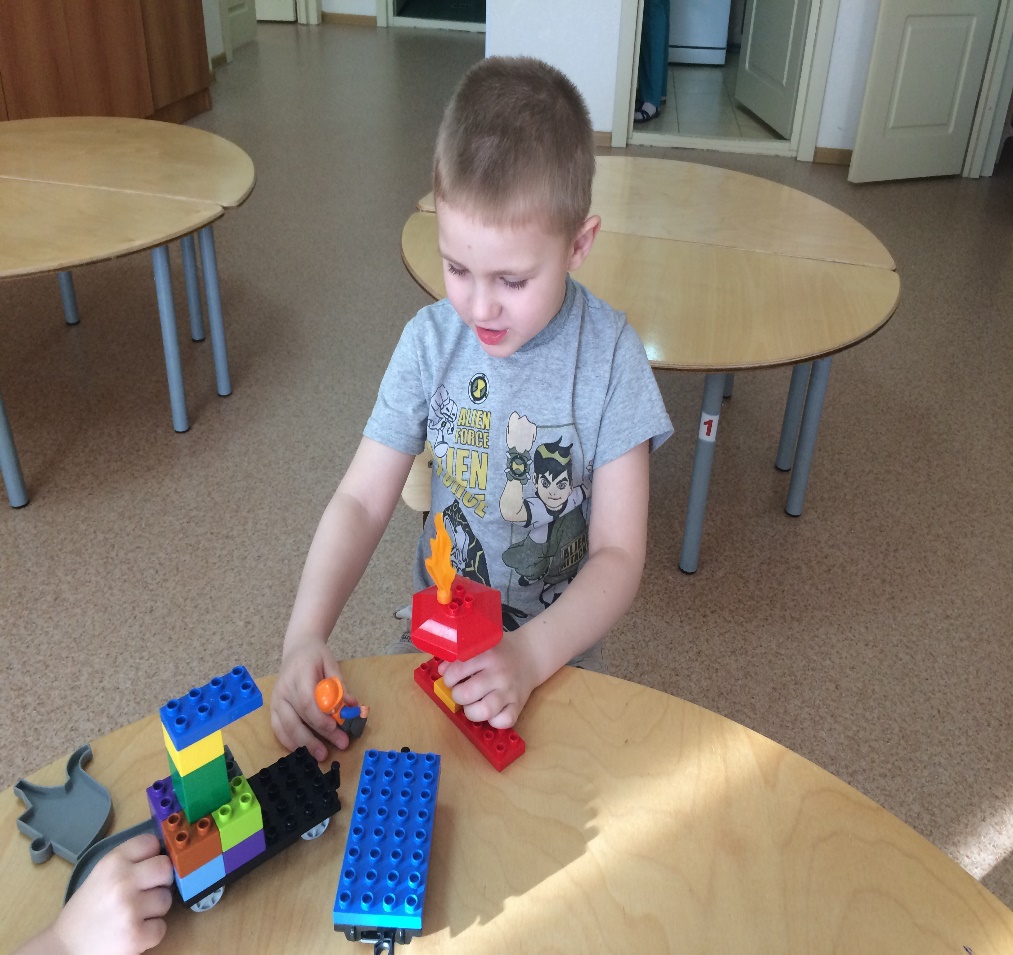 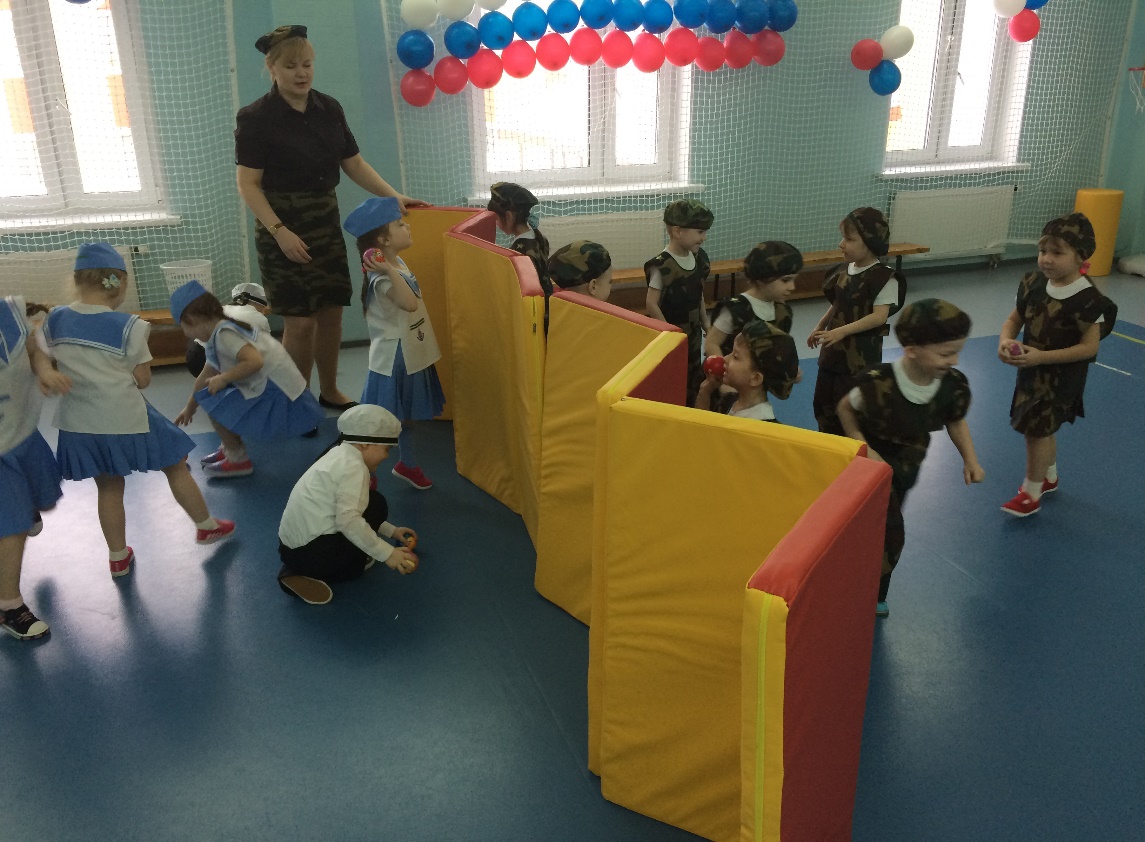 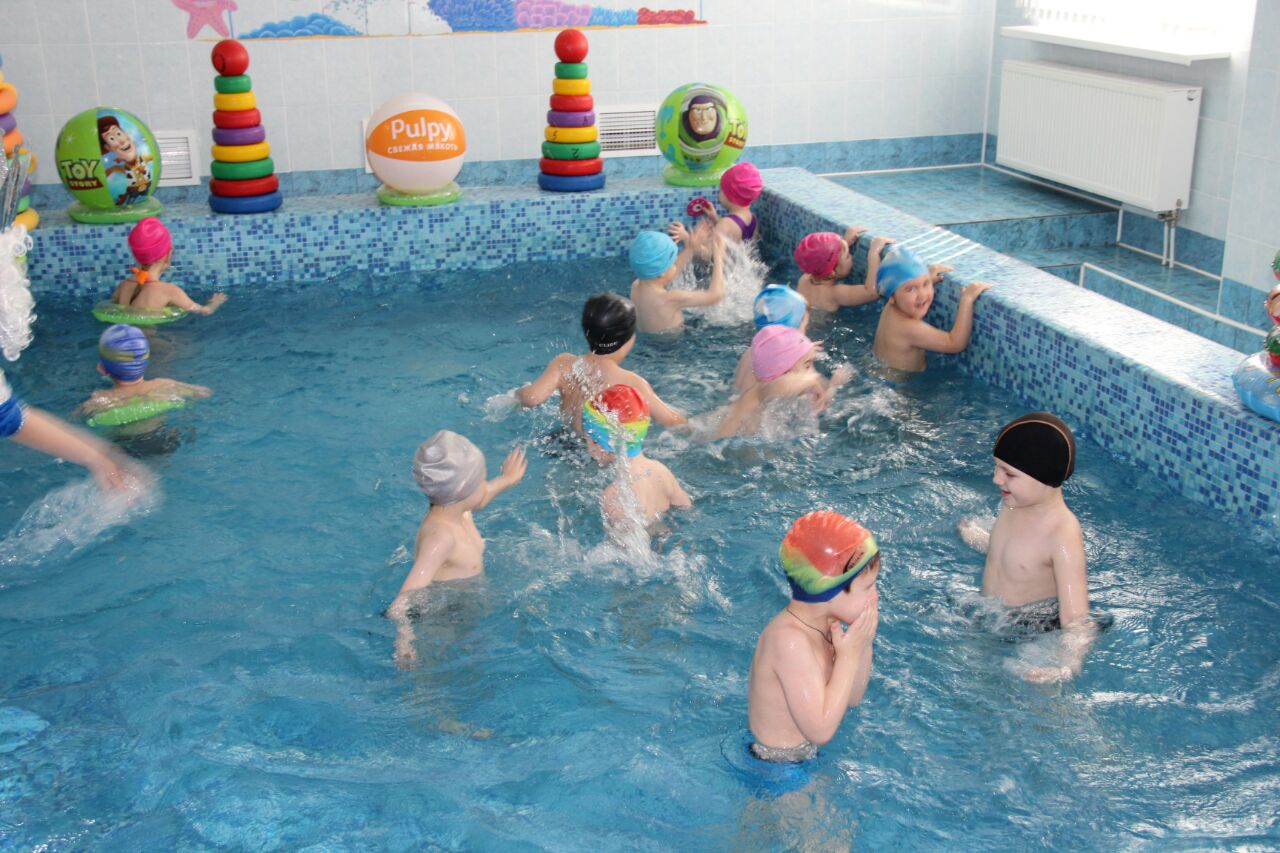 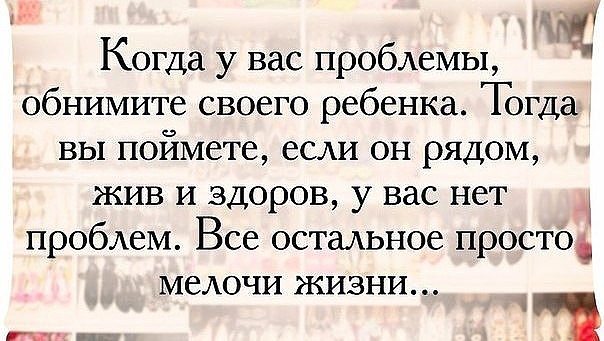 Спасибо за внимание!